Cette présentation Powerpoint 
est verrouillée et doit être 
utilisée en lecture seule
Mises en garde
Cette présentation vise à résumer et à vulgariser divers règlements encadrant les activités d’aménagement forestier réalisées dans les milieux humides et hydriques en terres privées. Les cas présentés sont fictifs. Comme elle est mise à jour régulièrement, il est recommandé de consulter la version la plus à jour se trouvant à l’adresse suivante : 
Québec.ca/foresterie-milieux-humides-hydriques.

La version officielle des règlements mentionnés dans cette présentation est celle publiée à la Gazette officielle du Québec.
Il est de la responsabilité de l’initiateur de projet de consulter la réglementation municipale qui pourrait s’appliquer.
Juin 2022
Activités d’aménagement forestier en milieux humides et hydriques
Résumé de l’encadrement et exemples d’application terrain
Direction adjointe de la conservation des milieux humides
Ministère de l’Environnement et de la Lutte contre les changements climatiques
Juin 2022
Historique et mise en contexte pour la forêt privée
Mise en contexteEncadrement environnemental des milieux humides et hydriques (MHH)
Premier bilan ministériel sur l’objectif d’aucune perte nette (APN)
Loi concernant la conservation des MHH (LCMHH)
LQE modernisée
Loi sur la qualité de l’environnement (LQE)
Règlement sur la compensation pour l’atteinte aux MHH (RCAMHH)
REAFIE et RAMHHS
Actualisation du RCAMHH
Régime transitoire de gestion des zones inondables, des rives et du littoral
REAFIE : Règlement sur l'encadrement d’activités en fonction de leur impact sur l’environnement 
RAMHHS : Règlement sur les activités dans des milieux humides, hydriques et sensibles
4
[Speaker Notes: L’encadrement environnemental des milieux humides et hydriques a subi de profondes modifications ces dernières années.

Rappelons que la Loi sur la qualité de l’environnement (LQE) a été adoptée en 1972. Dans les récents changements, le gouvernement a affirmé sa volonté de mieux protéger l’eau et les milieux humides.  Ainsi, mentionnons l’adoption à l’unanimité par l’Assemblée nationale, en juin 2017, de La Loi concernant la conservation des milieux humides et hydriques (LCMHH), laquelle a mis de l’avant l’objectif d’aucune perte nette de ces milieux, et qui a introduit de nouveaux éléments d’encadrement dans la LQE. Par la suite, s’en est suivie la modernisation complète de la LQE en 2018.

C’est dans cette mouvance que sont entrés en vigueur, le 30 décembre 2020 , le Règlement sur l'encadrement d’activités en fonction de leur impact sur l’environnement (REAFIE) et le Règlement sur les activités dans des milieux humides, hydriques et sensibles (RAMHHS), lesquels prévoient de nouvelles dispositions encadrant les activités d’aménagement forestier réalisées en milieux humides et hydriques, en terres privées.

Plus récemment, mentionnons également que le Règlement sur la compensation pour l’atteinte aux milieux humides et hydriques (RCAMHH), actualisé en 2021, ainsi que le Régime transitoire de gestion des zones inondables, des rives et du littoral, entré en vigueur le 1er mars 2022, sont venus prévoir des dispositions additionnelles visant les activités d’aménagement forestier.]
Le REAFIERèglement sur l'encadrement d’activités en fonction de leur impact sur l’environnement
Entrée en vigueur : 31 décembre 2020
Recevabilité et conditions d’admissibilité
̶   ̶ 

 ̶ 

+
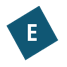 Portée du REAFIE
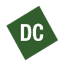 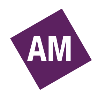 + +
* REEIE = Règlement relatif à l’évaluation et l’examen des impacts sur l’environnement de certains projets
Deux chapitres consacrés aux MHH :
Activités réalisées dans les MHH
Activités réalisées à proximité de MHH
5
[Speaker Notes: Le Règlement sur l'encadrement d’activités en fonction de leur impact sur l’environnement (REAFIE) vise à encadrer les activités en fonction de leur niveau de risque environnemental (modéré, faible ou négligeable). L’encadrement est ainsi modulé entre l’autorisation ministérielle, la déclaration de conformité et l’exemption.

Ce règlement précise les éléments de recevabilité considérés pour la délivrance des autorisations ministérielles, mais également les conditions d’admissibilité pour les activités admissibles à une déclaration de conformité ou visées pas une exemption.

La principale nouveauté repose ici sur le fait que les activités visées par une exemption ou les activités admissibles à une déclaration de conformité visent à assurer un meilleur partage des responsabilités entre les initiateurs de projets et le ministère.

Il contient deux chapitres consacrés à l’encadrement des activités réalisées en milieux humides et hydriques, ou à proximité de ceux-ci.

La majorité des activités d’aménagement forestier (opérations courantes des propriétaires de boisés privés) sont encadrées par des exemptions, lorsque le risque est négligeable, ou par des déclarations de conformité, lorsque le risque est faible.]
Le REAFIE et la forêt privéeObjectifs
Établit un cadre provincial minimal avec régionalisation à grande échelle (provinces naturelles)
Balise ce qu’est une activité d’aménagement forestier
Même définition que celle de la Loi sur l’aménagement durable du territoire forestier (LADFT)
Ajout : viser spécifiquement la mise en valeur et la conservation du territoire forestier





Vise à favoriser le maintien de l’hydrologie : limiter le drainage
Drainage sylvicole visé par une autorisation ministérielle, limitation de la profondeur des fossés de chemins
Tient compte de la réalité terrain et du secteur
Dispositions prévues pour les perturbations naturelles, le boisement de friches, les activités acéricoles
Inclut : 
Traitement sylvicole
Chemin pour la récolte
Travaux acéricoles
etc.
N’inclut pas :
Chemin construit uniquement pour circuler sur une propriété (villégiature)
Simple fait de couper, tailler ou retirer de la végétation
6
[Speaker Notes: On peut résumer ainsi la portée du REAFIE pour les activités d’aménagement forestier :
1. Tout d’abord, il convient de rappeler que ce règlement constitue un cadre minimal pour les activités d’aménagement forestier en milieux humides et hydriques, à l’échelle provinciale. Il fait intervenir des éléments de régionalisation, mais ceux-ci se font au niveau des provinces naturelles, par exemple, les basses-terres du Saint-Laurent, ou hors de celles-ci. Il faut souligner que malgré cette nouvelle réglementation, les municipalités peuvent régir la plantation et l’abattage d’arbres depuis près de 20 ans. Ainsi, elles ont le choix et la possibilité de moduler leur encadrement en tenant compte de leurs particularités locales. Elles peuvent s’inspirer ou non de la réglementation du gouvernement prise en vertu de la LQE, pour établir des moyens adaptés pour la conservation des milieux humides et hydriques. Comme pour d’autres secteurs d’activité, les initiateurs de projets doivent consulter la réglementation municipale qui pourrait s’appliquer à leurs travaux, en plus de celle du MELCC. 

2. En milieux humides et hydriques, ce règlement vise uniquement les activités d’aménagement forestier réalisées en terre privée. Il ne vise donc pas les activités soumises au Règlement sur l’aménagement durable des forêts du domaine de l’État (RADF).

La définition d’« aménagement forestier » retenue est la même que celle prévue par la Loi sur l’aménagement durable du territoire forestier (LADFT), qui vise également les activités réalisées à des fins acéricoles. Toutefois, on vient préciser qu’une telle activité doit également viser spécifiquement la mise en valeur et la conservation du territoire forestier. En d’autres mots, on peut parler d’utilisation durable de la ressource. Cela est d’autant plus vrai quand le tout se fait dans le respect de saines pratiques d’intervention.

Pour bien illustrer le tout, un chemin construit en vue de réaliser une récolte cadrerait dans ce concept, alors qu’un chemin construit uniquement pour circuler sur une propriété boisée ne serait pas visé.

3. Ce règlement vise également, comme il a été mentionné précédemment, à moduler l’encadrement en fonction du niveau d’atteinte au milieu, en assurant notamment le maintien de l’hydrologie. Ainsi, les activités d’aménagement forestier courantes et ayant peu d’impact lorsqu’adéquatement réalisées, comme la récolte, font l’objet d’exemptions, mais certaines, comme le drainage sylvicole, demeurent visées par une autorisation ministérielle. 

4. Enfin, des éléments ont été introduits pour tenir compte de la réalité du secteur, soit :
Une modulation de l’encadrement en présence de perturbations naturelles;
L’introduction de dispositions pour certaines activités, telles que les activités acéricoles ou le boisement de friches.]
Le RAMHHSRèglement sur les activités dans des milieux humides, hydriques et sensibles
Entrée en vigueur : 31 décembre 2020
Conditions de réalisation et interdictions 
Concepts et définitions (applicables au RAMHHS et au REAFIE; art. 4)
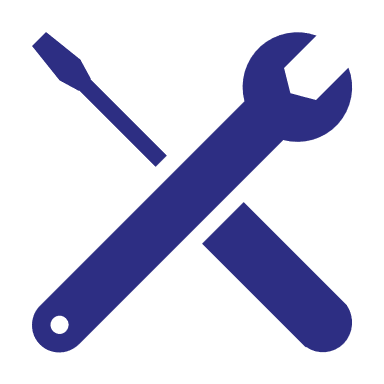 Principaux thèmes :
7
[Speaker Notes: Le Règlement sur les activités dans des milieux humides, hydriques et sensibles (RAMHHS) vise quant à lui, sauf exception, à prescrire les conditions de réalisation s’appliquant aux activités en milieux humides et hydriques qui ne font pas l’objet d’une autorisation ministérielle.

Par exemple, la construction d’un chemin en marécage arborescent qui est exemptée d’une autorisation ministérielle par le REAFIE doit se faire en respectant diverses conditions du RAMHHS, notamment en lien avec la gestion des remblais et déblais dans le milieu, ou encore en lien avec l’aménagement des fossés qui le bordent.]
Le RAMHHS et la forêt privéeObjectifs
Prévoit des concepts et définitions
Vise à éviter le changement d’usage : maintien de la vocation forestière
Reboisement
Couvert forestier
Balise l’orniérage
Précise le rôle de l’ingénieur forestier : recommandation de certaines activités dans une prescription sylvicole
PS
8
[Speaker Notes: Pour ce qui est du RAMHHS :
1. Il précise des concepts et définitions importantes pour le secteur.
2. Il met l’accent sur le maintien de la vocation forestière du milieu, en introduisant des dispositions liées au reboisement et au maintien du couvert forestier.
3. Il prévoit également des dispositions pour le contrôle de l’orniérage.
4. En dernier lieu, il fait intervenir un professionnel, soit l’ingénieur forestier, en exigeant que des activités dépassant un certain seuil soient recommandées dans une prescription sylvicole.]
Le RCAMHHRèglement sur la compensation pour l’atteinte aux milieux humides et hydriques
Entrée en vigueur : 20 septembre 2018 
Actualisation réalisée en 2021
Territoire d’application : Québec méridional (sud du 49e parallèle, sauf exceptions et annexe I du règlement)
Modulation de la compensation
$
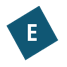 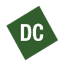 $
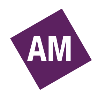 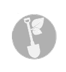 9
[Speaker Notes: Le Règlement sur la compensation pour l’atteinte aux milieux humides et hydriques (RCAMHH) précise la méthode de calcul de la contribution financière pour une perte inévitable de MHH, les cas soustraits à une telle contribution et les cas où cette dernière peut être remplacée par la réalisation de travaux visant la restauration ou la création de tels milieux. 

Il s’applique uniquement dans les cas où une activité est visée par une autorisation ministérielle. Il ne s’applique donc pas aux activités exemptées d’une autorisation ou admissibles à une déclaration de conformité.

Puisque la majorité des activités d’aménagement forestier (opérations courantes des propriétaires de boisés privés) sont encadrées par des exemptions, lorsque le risque est négligeable, ou par des déclarations de conformité, lorsque le risque est faible, les dispositions visant les activités d’aménagement forestier du RCAMHH s’appliquent uniquement dans les cas où de telles activités ne sont pas soustraites par le REAFIE en raison de leur niveau de risque modéré. C’est par exemple le cas du drainage sylvicole.]
Le RCAMHH et la forêt privéeObjectifs
Assure la cohérence et l’arrimage avec les dispositions introduites par le REAFIE et le RAMHHS

Pour les situations où l’activité demeurerait visée par une autorisation ministérielle
Soustrait à l’obligation de compenser :
En milieux humides boisés : l’ensemble des activités d’aménagement forestier sauf le drainage sylvicole
En milieux humides ouverts : l’ensemble des traitements sylvicoles sauf le drainage sylvicole
Permet le remplacement de la contribution financière par des travaux de restauration et de création de milieux humides et hydriques :
En rive, zone inondable ou milieu humide : le drainage sylvicole
En rive, zone inondable ou milieu humide ouvert : toute autre activité d’aménagement forestier
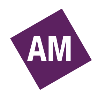 $
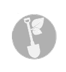 10
[Speaker Notes: Pour le RCAMHH, l’actualisation récente réalisée en 2021 consistait essentiellement à revoir l’encadrement des activités d’aménagement forestier en tenant compte des dispositions introduites par le REAFIE et le RAMHHS :
Les activités soustraites à l’obligation de compenser ont été revues et élargies, notamment en milieux humides ouverts;
Certaines activités sont maintenant admissibles à la possibilité de remplacer la contribution financière par des travaux de restauration et de création de milieux humides et hydriques.]
Encadrement général
Les milieux humides et hydriques
Définition de la Loi sur la qualité de l’environnement (LQE), article 46.0.2
L’expression « milieux humides et hydriques » fait référence à des lieux d’origine naturelle ou anthropique qui se distinguent par la présence d’eau de façon permanente ou temporaire, laquelle peut être diffuse, occuper un lit ou encore saturer le sol et dont l’état est stagnant ou en mouvement. Lorsque l’eau est en mouvement, elle peut s’écouler avec un débit régulier ou intermittent.

Un milieu humide est également caractérisé par des sols hydromorphes ou une végétation dominée par des espèces hygrophiles.

Sont notamment des milieux humides et hydriques : 
1° un lac, un cours d’eau, y compris l’estuaire et le golfe du Saint-Laurent et les mers qui entourent le Québec;
2° les rives et le littoral d’un lac ou d’un cours d’eau, tels que définis par règlement du gouvernement;
2.1° les zones inondables d’un lac ou d’un cours d’eau ainsi que les zones de mobilité d’un cours d’eau établies conformément à la présente section et dont les limites sont diffusées par le gouvernement ou, lorsque cette délimitation n’a pas été établie, telles que définies par règlement du gouvernement;
3°  un étang, un marais, un marécage et une tourbière.

Les fossés de voies publiques ou privées, les fossés mitoyens et les fossés de drainage (…) ne constituent pas des milieux humides et hydriques.
12
[Speaker Notes: Il demeure important de rappeler que le REAFIE, le RAMHHS et le RCAMHH ne modifient en rien la définition de milieux humides et hydrique de la LQE, laquelle s’applique toujours.

Ainsi :
Sont notamment des milieux hydriques : un lac ou un cour d’eau, ainsi que leur littoral, leurs rives et les zones inondables;
Sont également des exemples de milieux humides : un étang, un marais, un marécage ou une tourbière.

La définition de la LQE ne précise pas de superficies minimales, en lien avec de tels milieux. Toutefois, elle indique que les fossés ne sont généralement pas des milieux humides et hydriques. Notons néanmoins que dans le cas particulier d’un fossé servant exclusivement au drainage, si la superficie du bassin versant est de 100 hectares et plus, il est qualifié de cours d’eau.]
Les milieux humides et hydriques
Définitions prévues par le RAMHHS, article 4
Cours d’eau
Étang
Littoral
Marais
Marécage
Milieu humide boisé : marécage arborescent ou tourbière boisée
Milieu humide ouvert : milieu humide non boisé
Rive
Tourbière
Zone inondable
etc.
13
[Speaker Notes: Le RAMHHS regroupe les définitions usuelles des divers milieux humides et hydriques, lesquelles s’appliquent également dans le REAFIE.

Par exemple, notez aussi le concept de « milieu humide boisé », qui permet de référer à la fois à la tourbière boisée et au marécage arborescent. Inversement, un milieu humide ouvert est un milieu qui n’est pas boisé, par exemple un étang, un marécage arbustif ou une tourbière ouverte.]
Modulation de l’encadrement de l’activité selon le milieu
Hydrique
Section III du REAFIE
Chapitre III du RAMHHS
Cette modulation par milieu, avec règles d’application, vise à faciliter le regroupement  des normes du REAFIE et du RAMHHS prévues pour les activités réalisées en milieux humides et hydriques. Elle ne modifie pas les définitions usuelles prévues pour chacun des milieux.

*Des règles d’application contraires sont parfois prévues : par exemple, pour l’application de certaines dispositions, la zone inondable peut inclure le littoral, la rive et les milieux humides.
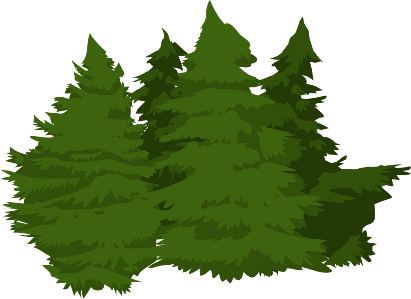 Milieu 
humide
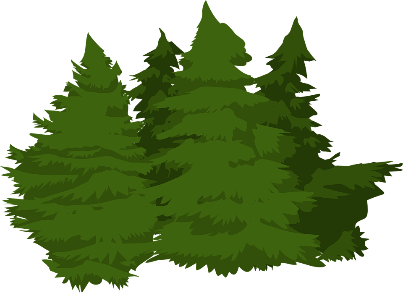 Milieu 
humide
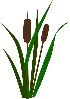 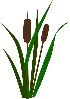 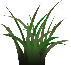 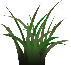 Limite du littoral
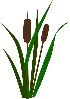 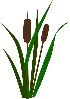 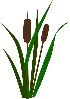 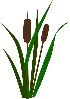 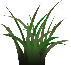 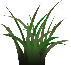 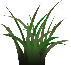 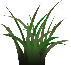 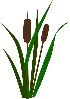 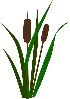 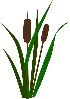 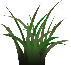 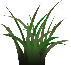 Milieu humide
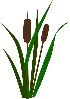 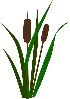 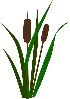 Milieu 
humide
10-15 m
Humide
Section IV du REAFIE
Chapitre VI du RAMHHS
Zone inondable*
Section V du REAFIE
Chapitre V du RAMHHS
Rive
Section III du REAFIE
Chapitre IV du RAMHHS
Littoral
Chapitre III.1 du RAMHHS
14
[Speaker Notes: Le REAFIE et le RAMHHS se servent de ces concepts de milieux pour regrouper les activités en chapitres ou sections et pour moduler l’encadrement.

Ainsi, des dispositions particulières sont prévues pour l’ensemble des milieux humides et hydriques, seulement pour les milieux hydriques ou encore seulement pour les milieux humides.

Dans les cas où il y a un chevauchement des milieux humides et hydriques, des règles d’application particulières sont prévues par le REAFIE et le RAMHHS. Ainsi, un milieu humide présent en rive ou en littoral est visé par les dispositions touchant la rive ou le littoral. Par contre, un milieu humide présent en zone inondable sera visé par les dispositions touchant les milieux humides.]
Forêt privée et milieux humides et hydriques – activités générales
RAMHHS (réalisation)
REAFIE (admissibilité)
Art. 7
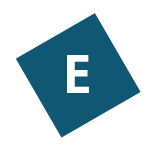 Art. 8
Art. 323
Art. 8
Art. 10
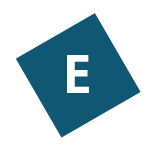 Art. 11
Art. 328
Art. 11, 15 à 17
15
[Speaker Notes: Plusieurs activités sont exemptées de manière générale en milieux humides et hydriques par le REAFIE :
Mentionnons tout d’abord l’exemption générale d’entretien, qui permet d’entretenir toute infrastructure, tout ouvrage, bâtiment ou équipement, à certaines conditions. Cela permet par exemple l’entretien d’un chemin existant en milieux humides et hydriques;
La construction de petits bâtiments non résidentiels est également exemptée sous certaines conditions. Cela pourrait par exemple correspondre à des stations de pompage acéricoles.

Le RAMHHS prévoit une série de conditions de réalisation pour les activités admissibles à une déclaration de conformité ou exemptées en vertu du REAFIE, que ce soit de ne pas nuire au libre écoulement des eaux ou de prévoir une gestion appropriée des remblais et déblais. Ces conditions devraient être respectées de manière générale, que l’on construise un chemin ou que l’on réalise un traitement sylvicole, et ce, en plus des conditions prévues spécifiquement pour ces activités, lesquelles seront détaillées dans les prochaines diapositives.

Pour les activités d’aménagement forestier, mentionnons les dispositions spécifiques liées à l’orniérage. Une ornière est une trace qui mesure au moins 4 mètres de longueur creusée dans le sol par les roues ou les chenilles d’un engin motorisé ou non. En sol organique, le tapis végétal déchiré est considéré comme une ornière tandis qu’en sol minéral, une ornière a une profondeur de plus de 200 millimètres mesurée à partir de la surface de la litière.

Pour les activités d’aménagement forestier, des ornières ne devraient pas être formées sur plus de 25 % de la longueur totale des sentiers aménagés par aire de récolte. Dans certains milieux plus sensibles comme la rive, elles ne devraient pas y être formées. Une remise en état s’appliquerait alors dans de telles situations.

Notons toutefois que les dispositions de remise en état ne s’appliquent pas aux traitements sylvicoles, lesquels entrainent nécessairement des impacts au niveau du sol et de la végétation, et pour lesquels des dispositions particulières sont prévues.]
Chemins et traverses de cours d’eau
Forêt privée et milieux humides et hydriques – chemins
REAFIE (admissibilité)
RAMHHS (réalisation)
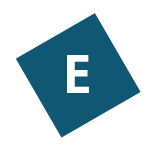 Art. 325
Art. 20
PS
PS
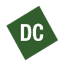 Art. 45
Art. 343
Régime transitoire
La construction de certains chemins doit faire l’objet d’une autorisation municipale.
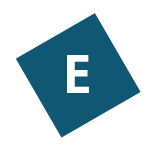 Art. 326
M
17
[Speaker Notes: Plusieurs soustractions à l’autorisation ministérielle sont prévues par le REAFIE pour la construction de chemins temporaires et permanents non imperméabilisés en milieux humides et hydriques. Certaines sont générales, mais d’autres sont spécifiques aux activités d’aménagement forestier :
Sauf pour les chemins d’hiver, la construction de chemins n’est pas soustraite en étang et en tourbière ouverte;
En milieux hydriques, les chemins réalisés dans le cadre d’une activité d’aménagement forestier sont exemptés sans limite de longueur ou de largeur, mais une emprise de 15 mètres doit être respectée en rive;
En milieux humides, toujours dans le cadre d’une activité d’aménagement forestier, c’est la largeur du chemin qui dicte l’encadrement, soit par une exemption, par une déclaration de conformité ou par une autorisation ministérielle.

Pour ce qui est des conditions de réalisation prévues par le RAMHHS :
Des chemins aménagés en rive et en littoral doivent avoir pour objectif unique de traverser ces milieux;
Il peut être nécessaire de recourir à une prescription sylvicole pour aller au delà de certains seuils. Il est alors possible d’aménager des chemins en milieux humides boisés et en milieux humides ouverts (sauf dans un étang ou dans une tourbière ouverte) sans contrainte de longueur. De plus, aménager un chemin d’hiver en tourbière ouverte nécessite une prescription sylvicole, même si ce chemin est exempté en tous milieux humides et hydriques par le REAFIE.

Avec l’entrée en vigueur le 1er mars 2022 du Régime transitoire de gestion des zones inondables, des rives et du littoral, la construction de certains chemins doit faire l’objet d’une autorisation municipale.]
Forêt privée et milieux humides et hydriques –traverses de cours d’eau
REAFIE (admissibilité)
RAMHHS (réalisation)
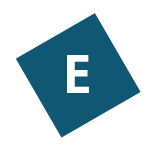 Art. 20
Art. 327
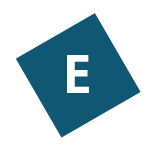 Art. 21
Art. 339
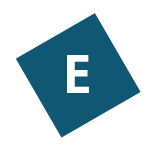 Art. 28
Articles 21 et 28 
Pour l’application de ces articles, consultez la position administrative sur la page Web REAFIE du MELCC.
Art. 339
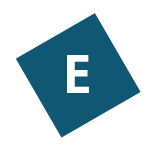 Régime transitoire
Art. 339
La construction de certains ouvrages de traverse de cours d’eau doit faire l’objet d’une autorisation municipale.
M
18
[Speaker Notes: Plusieurs ouvrages permettant la traverse de cours d’eau sont exemptés par le REAFIE, tels : 
Des ponceaux ayant une ouverture totale d’au plus 4,5 mètres;
Des ponts temporaires, amovibles ou de glace;
De petites structures sans appui ni stabilisation en littoral;
Des passages à gué.

Rappelons que, comme le prévoit le RAMHHS :
Des chemins aménagés en rive et en littoral doivent avoir pour objectif unique de traverser ces milieux;
Des contraintes quant à l’élargissement ou au rétrécissement permanent d’un cours d’eau peuvent s’appliquer. Il en va de même pour des assèchements ou des rétrécissements temporaires. 
Pour plus d’information sur la position administrative précisant l’application des articles 21 et 28, consultez le document RAMHHS, articles 21 et 28 sur la page Web REAFIE du MELCC;
Pour plus d’information sur l’encadrement prévu par le REAFIE pour les ponceaux, consultez le document Construction d’un ponceau : aide-mémoire pour l’exemption (article 327) sur la page Web REAFIE du MELCC.

Avec l’entrée en vigueur le 1er mars 2022 du Régime transitoire de gestion des zones inondables, des rives et du littoral, la construction de certains ouvrages de traverse de cours d’eau doit faire l’objet d’une autorisation municipale.]
Forêt privée et milieux humides et hydriques – proximité des MHH
REAFIE
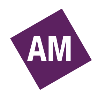 Art. 347
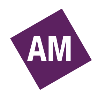 Art. 348
19
[Speaker Notes: Dans certaines situations, le REAFIE prévoit qu’une autorisation ministérielle pourrait être nécessaire pour la réalisation de travaux à proximité des milieux humides et hydriques :
Les travaux relatifs à un ouvrage aménagé pour recueillir les eaux de ruissellement ou pour rabattre les eaux souterraines lorsque réalisés à moins de 30 mètres d’une tourbière ouverte, dans certaines régions;
La construction, l’élargissement ou le redressement d’un chemin à moins de 60 mètres d’un littoral, d’un étang ou d’une tourbière ouverte, et qui les longe sur une distance de 300 mètres.]
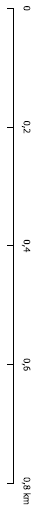 Chemins et traverses de cours d’eau
20
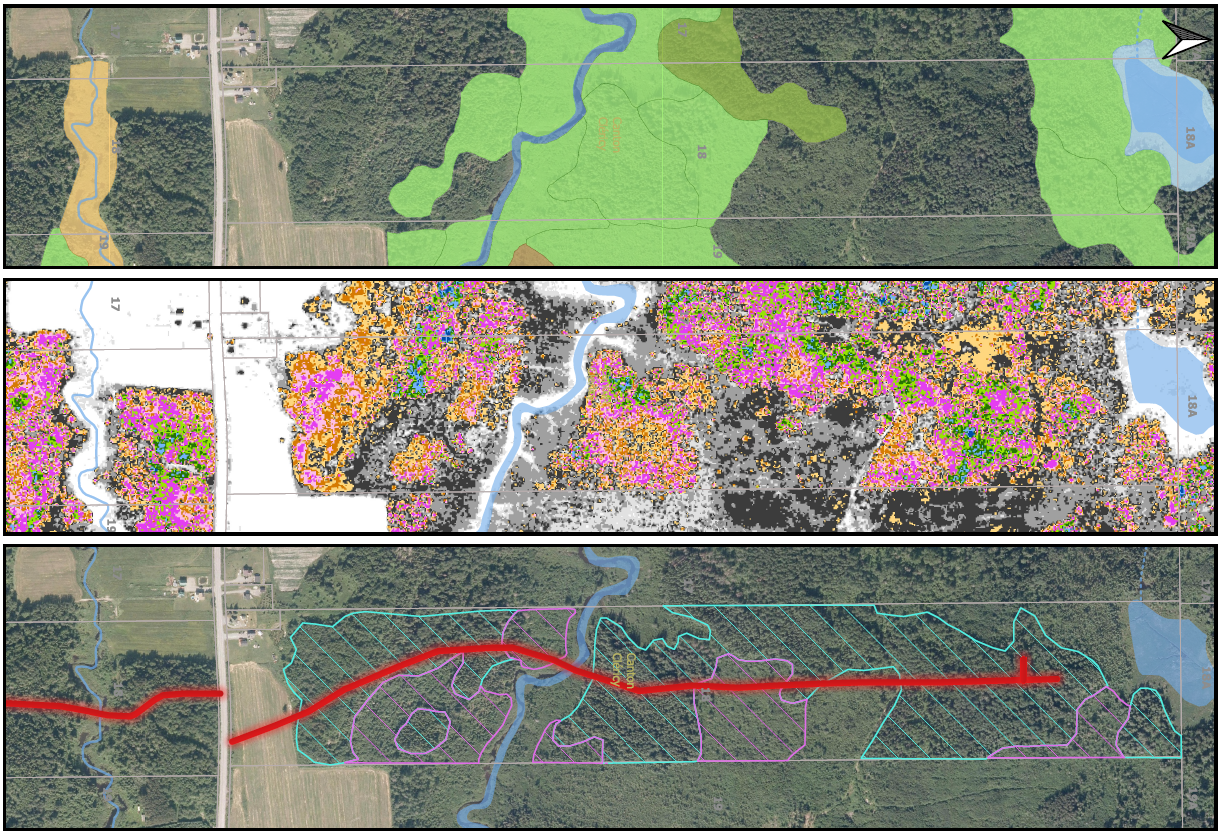 Milieux humides potentiels
Projet fictif
Chemin d’hiver; p. 21
Chemin permanent
Rive (à venir)
Zone inondable (à venir)
Milieux humides
Au plus 6,5 m; p. 22
Au plus 10 m; p. 23
Plus de 10 m; p. 24
Ponceau (à venir)
Pont amovible ou de glace (à venir)
Pont (à venir)
Passage à gué (à venir)
Cartographie et validation terrain; p. 25
Hauteur de canopée
Éléments du projet
Chemins
Source : Sylvain Thibodeau
Groupement forestier coopératif Abitibi
[Speaker Notes: Les prochaines diapositives visent à illustrer, à l’aide d’un cas fictif, l’encadrement du REAFIE et du RAMHHS applicable aux activités d’aménagement forestier réalisées en milieux humides et hydriques en terres privées, en lien avec la construction de chemins et d’ouvrages de traverse de cours d’eau.]
Réaliser un projet – chemin d’hiver
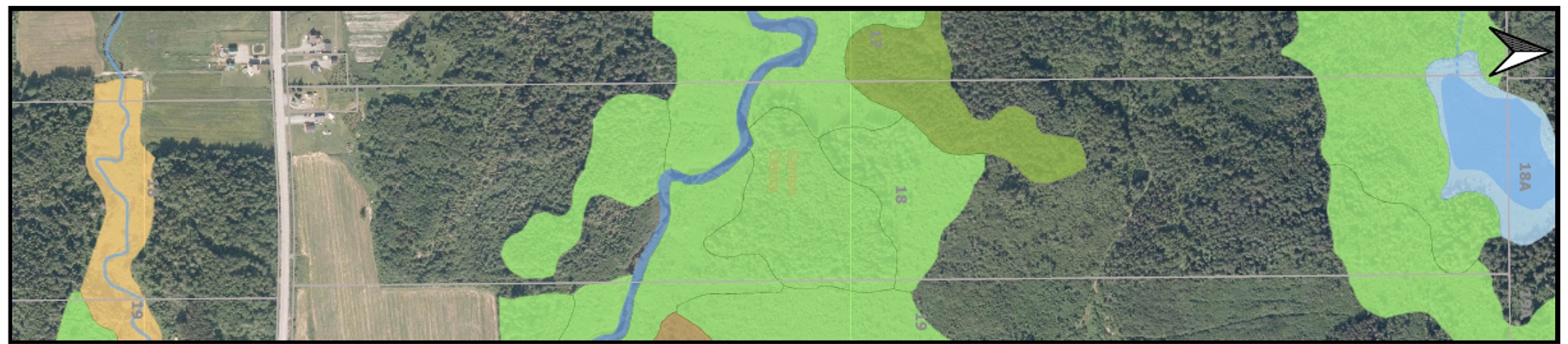 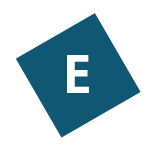 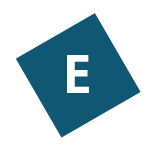 Chemins d’hiver
PS
Tourbière boisée
Tourbière ouverte
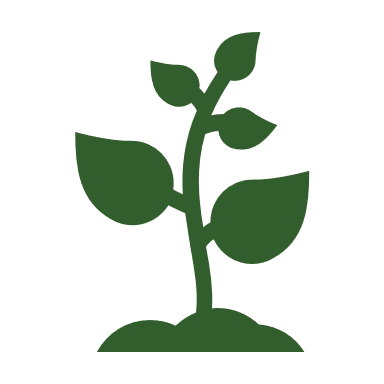 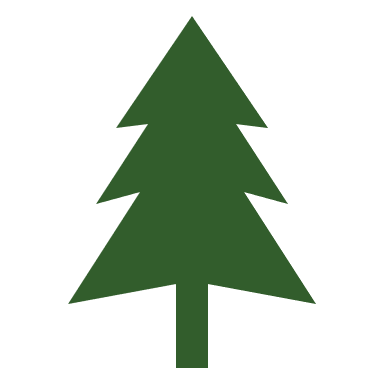 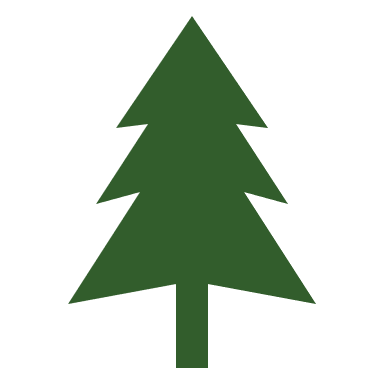 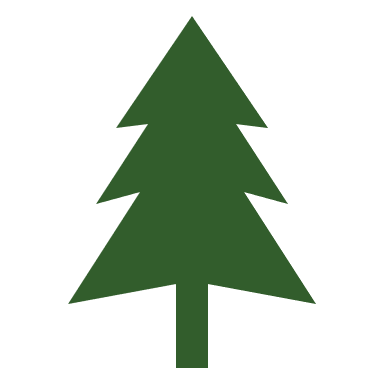 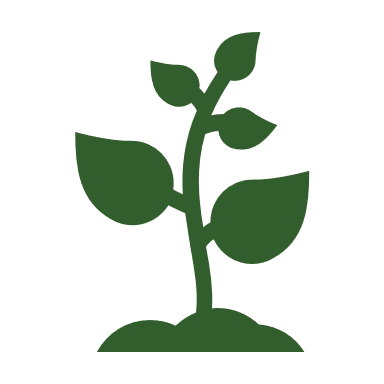 Marécage arbustif
Marécage arborescent
Encadrement
RAMHHS (réalisation)
Prescription sylvicole lorsque réalisé en tourbière ouverte (art. 45)
PS
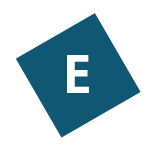 REAFIE (admissibilité) 
Exempté en tous milieux à certaines conditions (art. 326)
Sans fossés et sans perturber le drainage naturel
Lorsque la capacité du sol le permet
Emprise d’au plus 15 m
Régime transitoire (autorisation municipale)
Non requise
21
[Speaker Notes: Les chemins d’hiver font l’objet d’une exemption de l’autorisation ministérielle par le REAFIE, à certaines conditions. Cette exemption vise l’ensemble des milieux humides et hydrique. Précisons toutefois que :
Lors de la construction d’un chemin d’hiver en tourbière ouverte, un tel chemin doit être recommandé dans une prescription sylvicole;
La portion en rive et littoral d’un chemin d’hiver correspond à un pont de glace ou amovible.

De tels chemins d’hiver ne sont pas visés par une autorisation municipale en vertu du Régime transitoire de gestion des zones inondables, des rives et du littoral.

Dans le cas de figure présenté, il serait donc possible de réaliser un chemin d’hiver dans l’ensemble des milieux présents, qu’ils soient arbustifs ou boisés (chemin de droite). En présence d’un tourbière ouverte qui serait hors de la rive et du littoral, une prescription sylvicole serait requise (chemin de gauche).]
Réaliser un projet – chemin en milieu humide Au plus 6,5 m de largeur
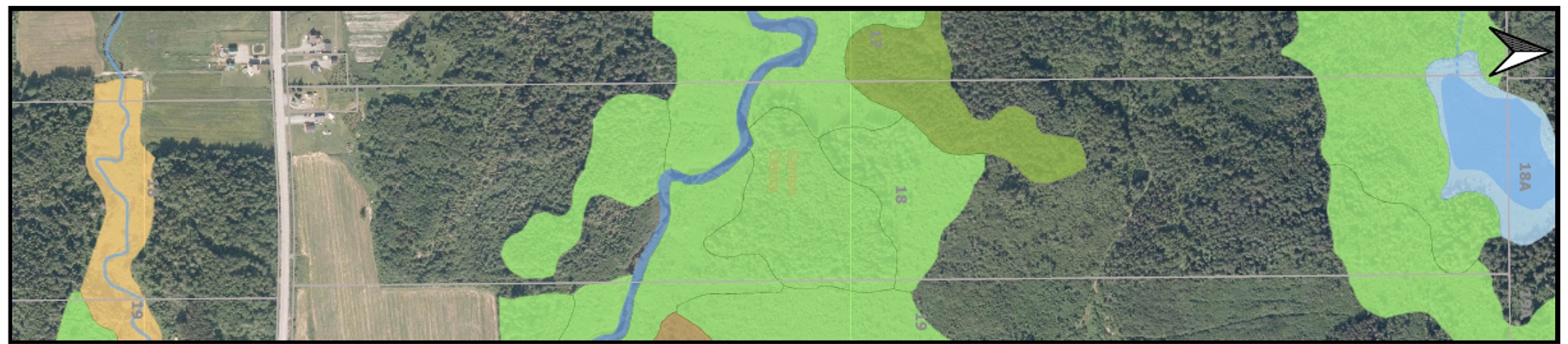 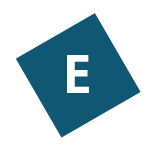 Chemin
Permanent (5 m)
Tourbière boisée
57 m
100 m
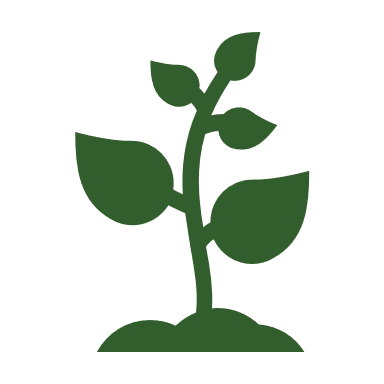 317 m
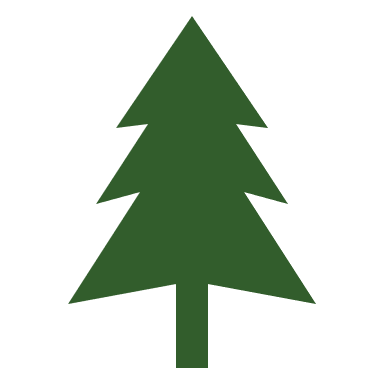 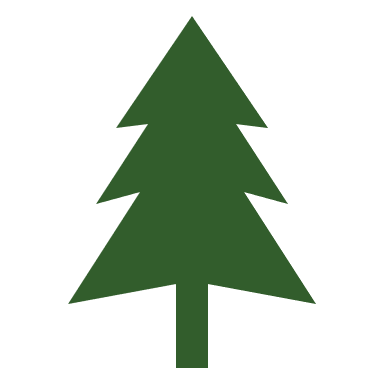 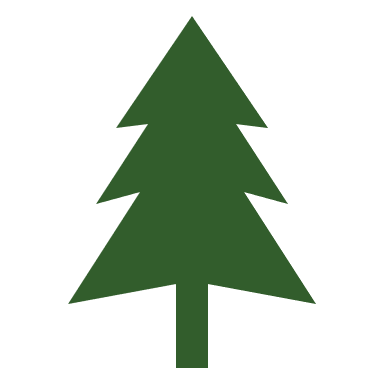 Ancienne aire de récolte
Marécage arbustif
Marécage arborescent
Calcul des longueurs
Les longueurs ne réfèrent pas à la longueur totale du chemin, mais bien à une longueur dans le milieu humide visé. Une longueur se calcule de manière cumulative pour le même type de milieu humide (ouvert ou boisé) rencontré lors de la construction du chemin. Un tel calcul se fait pour chaque chemin.
RAMHHS (réalisation)
Au plus 35 m en milieu humide ouvert
Au plus 120 m en milieu humide boisé
Profondeur de fossé d’au plus 1 m
Pas de contrainte avec prescription sylvicole
Encadrement
REAFIE (admissibilité) 
Milieu humide autre qu’un étang ou une tourbière ouverte
La chaussée et les accotements sont d’une largeur cumulée totale d’au plus 6,5 m
Exemption à certaines conditions (art. 325)
Pas de limite d’emprise ou de nombre par lot
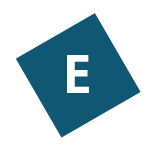 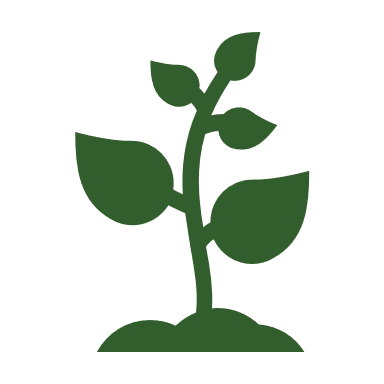 = 417 m
= 57 m
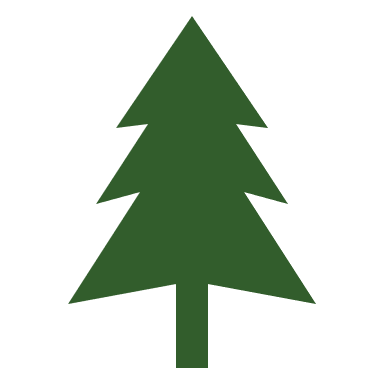 Anciennes aires de récolte
Un milieu humide boisé qui a déjà été récolté, et qui pourrait alors être considéré comme ouvert, serait quand même visé par les normes pour les milieux humides boisés si on y aménage un chemin.
PS
22
[Speaker Notes: La construction d’un chemin permanent d’une largeur d’au plus 6,5 mètres en milieu humide fait l’objet d’une exemption de l’autorisation ministérielle par le REAFIE. Cette exemption s’applique à l’ensemble des milieux humides, à l’exception de l’étang et de la tourbière ouverte. Les milieux humides ici visés sont ceux qui sont situés hors de la rive et du littoral.

Le RAMHHS prévoit toutefois que, dépassé certaines longueurs en milieu humide boisé et ouvert, la construction d’un chemin en vertu d’une exemption doit être recommandée dans une prescription sylvicole. Une telle prescription sylvicole serait également requise si les fossés en milieux humides dépassent 1 mètre de profondeur.

Ces longueurs ne réfèrent pas à la longueur totale du chemin, mais bien à une longueur dans le milieu humide visé. Une longueur se calcule de manière cumulative pour le même type de milieu humide (ouvert ou boisé) rencontré lors de la construction du chemin. 

Dans le cas de figure présenté, le chemin de 5 mètres de largeur serait exempté et il faudrait donc additionner les portions en milieu humide boisé et en milieu humide ouvert du même chemin. Une prescription sylvicole serait requise puisque les seuils prévus sont dépassés, mais le chemin serait toujours visé par une exemption. Notons également qu’un milieu humide boisé qui a déjà été récolté, et qui pourrait alors être considéré comme ouvert, serait quand même visé par les normes pour les milieux humides boisés si on y aménage un chemin.]
Réaliser un projet – chemin en milieu humidePlus de 6,5 m de largeur et au plus 10 m
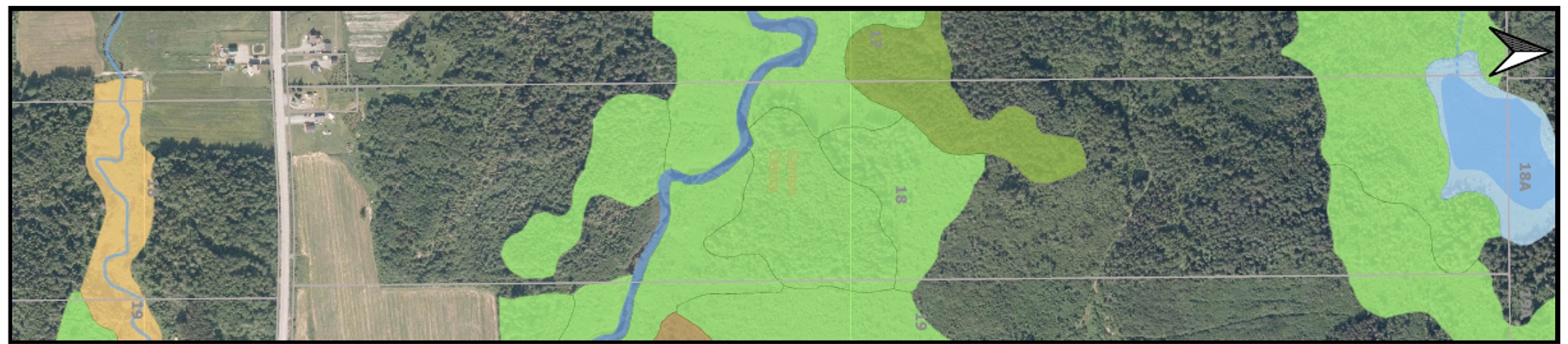 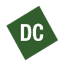 Chemin
Permanent (8 m)
Tourbière boisée
57 m
PS
100 m
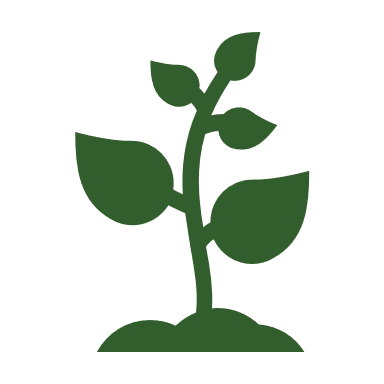 317 m
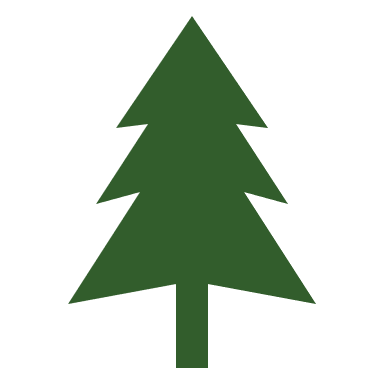 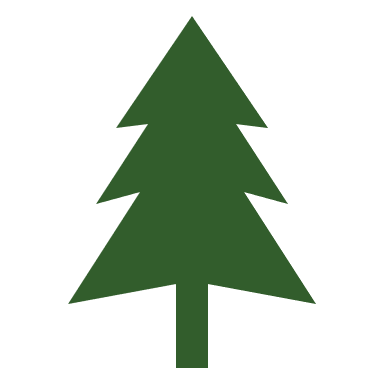 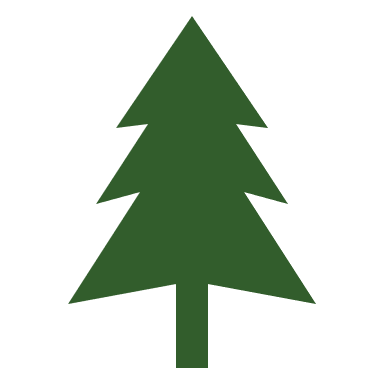 Marécage arbustif
Ancienne aire de récolte
Marécage arborescent
Calcul des longueurs
Les longueurs ne réfèrent pas à la longueur totale du chemin, mais bien à une longueur dans le milieu humide visé. Une longueur se calcule de manière cumulative pour le même type de milieu humide (ouvert ou boisé) rencontré lors de la construction du chemin. Un tel calcul se fait pour chaque chemin.
Encadrement
RAMHHS (réalisation)
Au plus 35 m en milieu humide ouvert
Au plus 120 m en milieu humide boisé
Profondeur de fossé d’au plus 1 m
Pas de contrainte avec prescription sylvicole
REAFIE (admissibilité) 
Milieu humide autre qu’un étang ou une tourbière ouverte
La chaussée et les accotements sont d’une largeur cumulée totale de plus de 6,5 et d’au plus 10 m
Admissible à une déclaration de conformité à certaines conditions (art. 343)
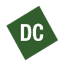 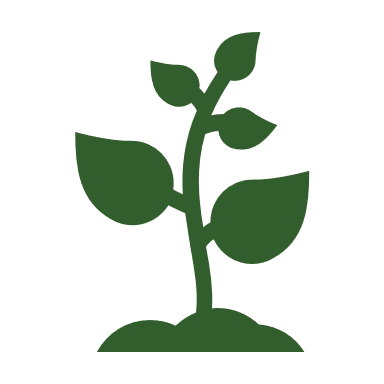 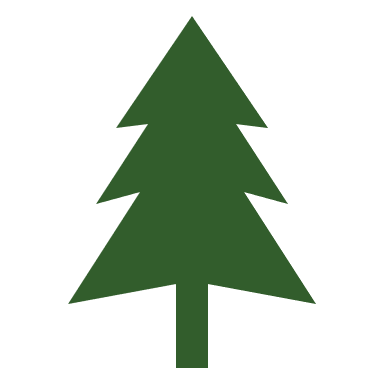 = 417 m
= 57 m
PS
Anciennes aires de récolte
Un milieu humide boisé qui a déjà été récolté, et qui pourrait alors être considéré comme ouvert, serait quand même visé par les normes pour les milieux humides boisés si on y aménage un chemin.
PS
23
[Speaker Notes: La construction d’un chemin permanent d’une largeur de plus de 6,5 mètres et d’au plus 10 mètres en milieu humide fait l’objet d’une déclaration de conformité en vertu du REAFIE. Cette déclaration de conformité s’applique à l’ensemble des milieux humides, à l’exception de l’étang et de la tourbière ouverte. Elle doit également être accompagnée d’une prescription sylvicole attestant que l’ensemble des conditions prévues par le REAFIE pour une telle activité, et celles notamment prévues par le RAMHHS, sont respectées (longueur en milieux humides et profondeur des fossés  en milieux humides). Les milieux humides ici visés sont ceux qui sont situés hors de la rive et du littoral.

Dans le cas de figure présenté, le chemin de 8 mètres de largeur pourrait faire l’objet d’une déclaration de conformité. Outre les éléments de base que doit contenir une déclaration de conformité, celle-ci devrait être accompagnée d’une prescription sylvicole attestant que les conditions applicables à l’activité ainsi que celles prévues, le cas échéant, par règlement (RAMHHS), sont respectées. Il faudrait également additionner les portions en milieu humide boisé et en milieu humide ouvert du même chemin. La prescription sylvicole devrait faire mention des longueur prévues dans ces milieux, puisque les seuils prévus par le RAMHHS sont dépassés. Notons également qu’un milieu humide boisé qui a déjà été récolté, et qui pourrait alors être considéré comme ouvert, serait quand même visé par les normes pour les milieux humides boisés si on y aménage un chemin.]
Réaliser un projet – chemin en milieu humidePlus de 10 m de largeur et autres milieux (étang et tourbière ouverte)
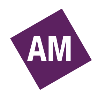 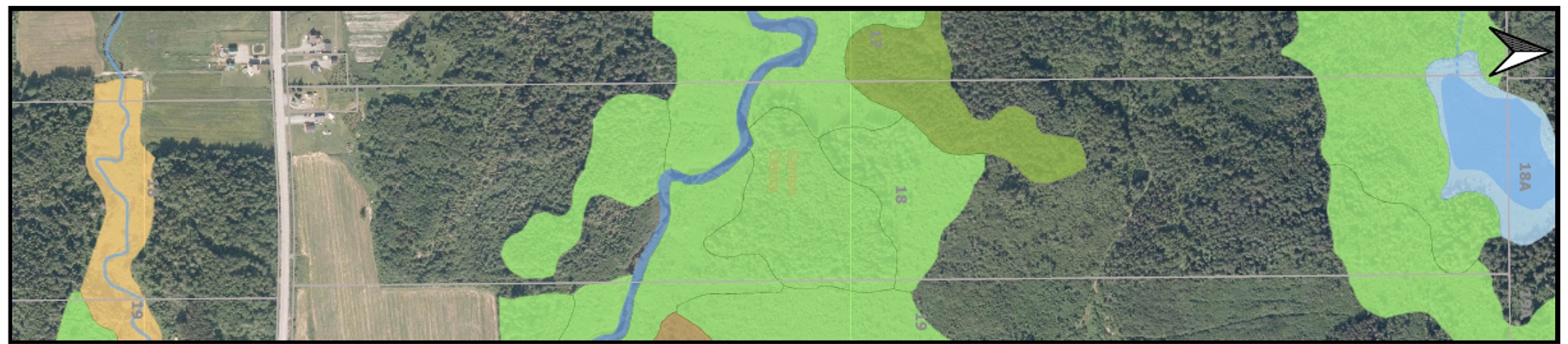 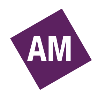 Chemin
Permanent (11 m)
Tourbière boisée
Tourbière ouverte
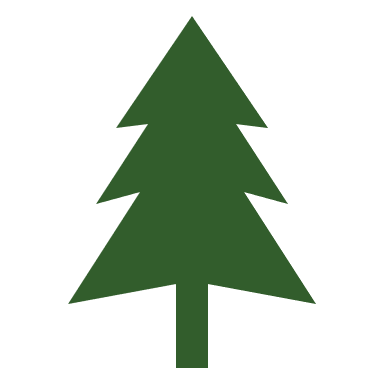 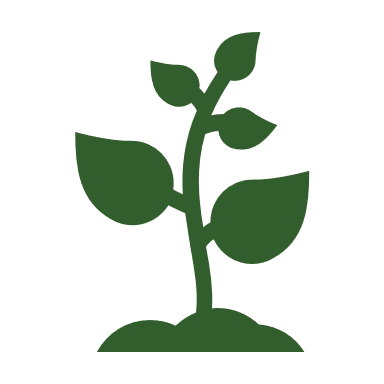 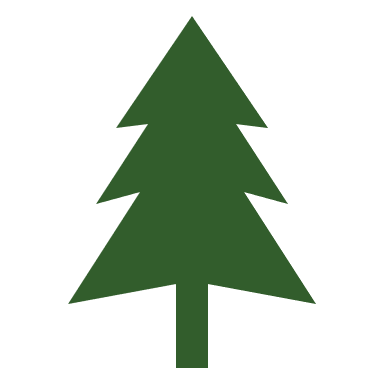 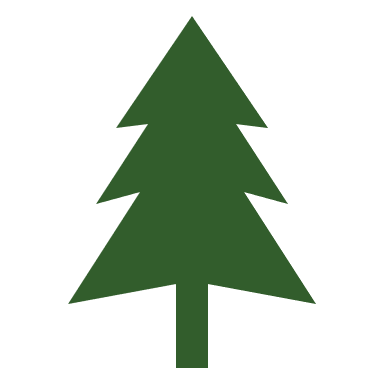 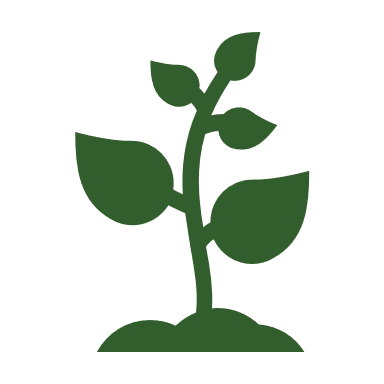 Marécage arbustif
$
$
$
Marécage arborescent
Encadrement
RCAMHH (compensation)
Soustrait au paiement de la contribution financière en milieu humide boisé
Possibilité de remplacer la contribution financière par des travaux de restauration et de création en milieu humide ouvert
REAFIE (admissibilité) 
Au-delà des conditions de l’exemption et de la déclaration de conformité : la chaussée et les accotements sont d’une largeur cumulée totale de plus de 10 m
Non soustrait par le REAFIE et visé par une autorisation ministérielle


En étang et tourbière ouverte, peu importe la dimension du chemin
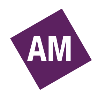 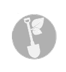 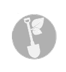 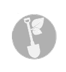 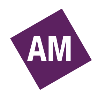 24
[Speaker Notes: La construction d’un chemin permanent en milieu humide d’une largeur de plus de 10 mètres n’est pas soustraite par le REAFIE et est donc visée par une autorisation ministérielle. Les conditions du RAMHHS ne s’appliquent pas dans un tel cas, mais des conditions spécifiques peuvent être prévues par l’autorisation ministérielle. Est également visée la construction de chemins en étang et tourbière ouverte, peu importe la largeur du chemin. Les milieux humides ici visés sont ceux qui sont situés hors de la rive et du littoral.

En milieu humide boisé, un tel chemin est soustrait au paiement de la contribution financière. En milieu humide ouvert, y compris la tourbière ouverte et l’étang, le paiement de la contribution financière est exigé, mais il est possible de remplacer celle-ci par des travaux de restauration et de création de milieux humides et hydriques.

Dans le cas de figure présenté :
Le chemin de gauche en tourbière ouverte (pour la portion de la tourbière ouverte qui serait en dehors du littoral et de la rive) serait visé par une autorisation ministérielle, peu importe la largeur de celui-ci. Il serait toutefois possible de remplacer le paiement de la contribution financière par des travaux de restauration et de création de milieux humides et hydriques;
Le chemin de droite, de 11 mètres de largeur et traversant des milieux humides boisés et ouverts (autres qu’un étang ou une tourbière ouverte) serait également visé par une autorisation ministérielle. Pour les portions en milieux ouverts, il serait possible de remplacer le paiement de la contribution financière par des travaux de restauration et de création de milieux humides et hydriques. Pour les portions en milieux humides boisés, celles-ci seraient soustraites au paiement de la contribution financière.]
Réaliser un projet – cartographie et validation terrain
Chemin et traverse de cours d’eau en tourbière ouverte
La cartographie des milieux humides potentiels indique la présence d’une tourbière ouverte

La validation terrain indique la présence d’une aulnaie (marécage)

Comment considérer les milieux humides « riverains »? Il est important de bien délimiter la rive et le littoral (voir les aide-mémoires disponibles sur la page Web du Régime transitoire de gestion des zones inondables, des rives et du littoral).
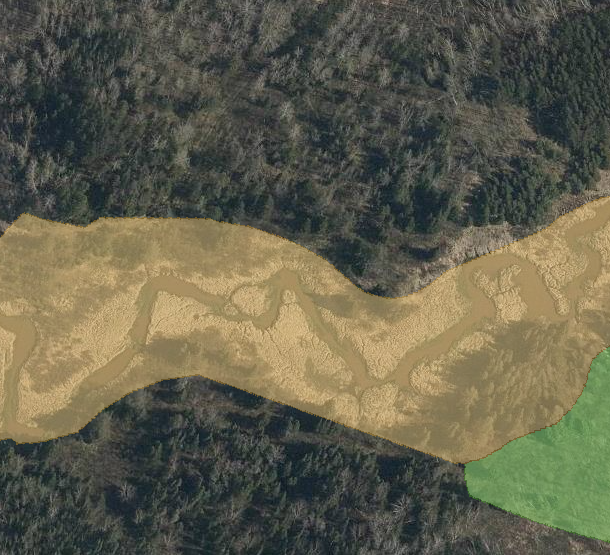 Cartographie : tourbière ouverte potentielle
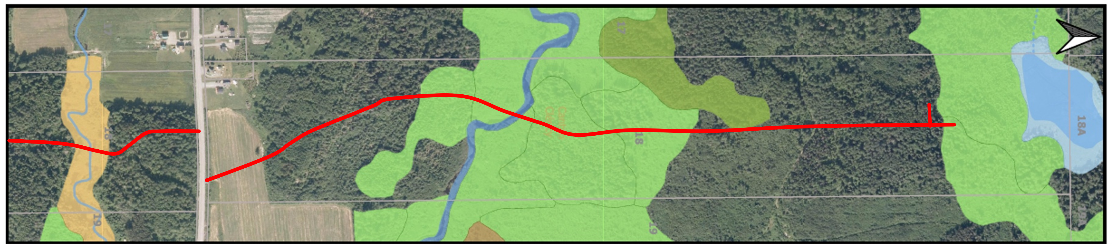 Pour les activités d’aménagement forestier dont les superficies visées sont mieux délimitées, comme les chemins, il est préférable de faire une validation terrain avant leur réalisation. Cela permet de s’assurer de la justesse des informations cartographiques disponibles et d’appliquer l’encadrement adéquat. La réalité terrain doit toujours l’emporter sur la cartographie.
Terrain : marécage arbustif
25
[Speaker Notes: Les outils cartographiques permettent de mieux planifier les activités et de circonscrire l’encadrement applicable lorsqu’il y a présence de milieux humides et hydriques potentiels dans les zones d’activité prévues. Pour les activités d’aménagement forestier dont les superficies visées sont mieux délimitées, comme les chemins, il est préférable de faire une validation terrain avant leur réalisation. Cela permet de s’assurer de la justesse des informations cartographiques disponibles, et d’appliquer l’encadrement adéquat. La réalité terrain doit toujours l’emporter sur la cartographie.

Dans le cas de figure présenté, le fait d’être en présence ou non d’une tourbière ouverte en lien avec un cours d’eau pourrait avoir d’importantes conséquences au niveau de l’encadrement, qui pourrait aller de l’autorisation ministérielle à l’exemption. En effet, la portion d’une telle tourbière ouverte qui serait en rive ou en littoral serait visée par les dispositions pour ces milieux. Il serait alors possible d’y aménager un chemin ou un ouvrage de traverse de cours d’eau en vertu d’une exemption. Toutefois, la construction d’un chemin dans une tourbière ouverte située hors de la rive ou du littoral devrait faire l’objet d’une autorisation ministérielle. S’il s’avérait que le milieu est plutôt un marécage arbustif, il serait alors possible d’y aménagement un chemin et un ouvrage de traverse en vertu d’une exemption, tant pour la portion en rive et littoral que pour la portion en dehors de ces milieux hydriques.

Outre l’identification adéquate du milieu (marécage arbustif vs tourbière ouverte), il est également essentiel dans le cas présent de déterminer adéquatement la limite du littoral ainsi que le rive. Il est ainsi possible de consulter les aide-mémoires disponibles sur la page Web du Régime transitoire de gestion des zones inondables, des rives et du littoral. On y retrouve notamment des précisions en lien avec les milieux humides « riverains ». 

À titre indicatif :
• Les marais, les tourbières minérotrophes (fens) et les marécages arbustifs font souvent (mais pas toujours) partie du littoral du cours d’eau adjacent;
• Les marécages arborescents et les tourbières ombrotrophes (bogs) font rarement partie du littoral du cours d’eau adjacent (mais n’en sont pas toujours exclus).]
Récolte
Forêt privée et milieux humides et hydriques – récolte de bois
RAMHHS (réalisation)
REAFIE (admissibilité)
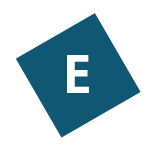 Art. 36
Art. 340
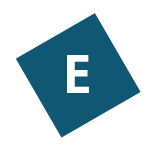 Art. 44
Art. 341
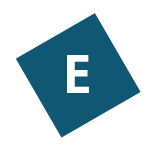 PS
Art. 345
Art. 36 et 45
27
[Speaker Notes: À l’exception du drainage sylvicole qui demeure visé par une autorisation ministérielle, la majorité des traitements sylvicoles sont exemptés en milieux humides et hydriques par le REAFIE :
Ainsi, en rive, une récolte est exemptée si elle est partielle, mais elle pourrait néanmoins être plus importante en raison d’une perturbation naturelle (feu, chablis, épidémie, verglas);
En milieux humides boisés, ce sont l’ensemble des traitements sylvicoles qui sont exemptés, que ce soit la récolte ou la préparation de terrain.

Malgré ces exemptions prévues par le REAFIE pour les traitements sylvicoles, plusieurs conditions de réalisation doivent être respectées en vertu du RAMHHS :
Mentionnons l’obligation de reboisement en moins de 4 ans, si la régénération est insuffisante;
En milieu humide boisé, le maintien d’un couvert forestier est exigé sur au moins 30 % de la superficie totale de l’ensemble des milieux humides boisés compris dans une forêt privée. Cela vise aussi bien les récoltes totales que les récolte partielles;
Pour une récolte totale en milieu humide boisé, selon le territoire, un maximum de 4 ou 25 hectares d’un tel milieu récoltés par aire de récolte est permis;
Tant pour le maintien du couvert forestier que pour les superficies récoltées, de telles dispositions ne s’appliquent pas à la suite d’une perturbation naturelle;
Finalement, notons qu’il est possible d’aller au-delà de certains seuils, si l’activité est recommandée dans une prescription sylvicole : par exemple, les limites de 4 ou 25 hectares de récolte de milieux humides boisés par aire de récolte ne s’appliquent alors pas. Inversement, le dépassement de certains seuils de récolte en rive ou de préparation de terrain par scarifiage mécanisé peut également nécessiter une prescription sylvicole.]
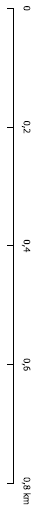 28
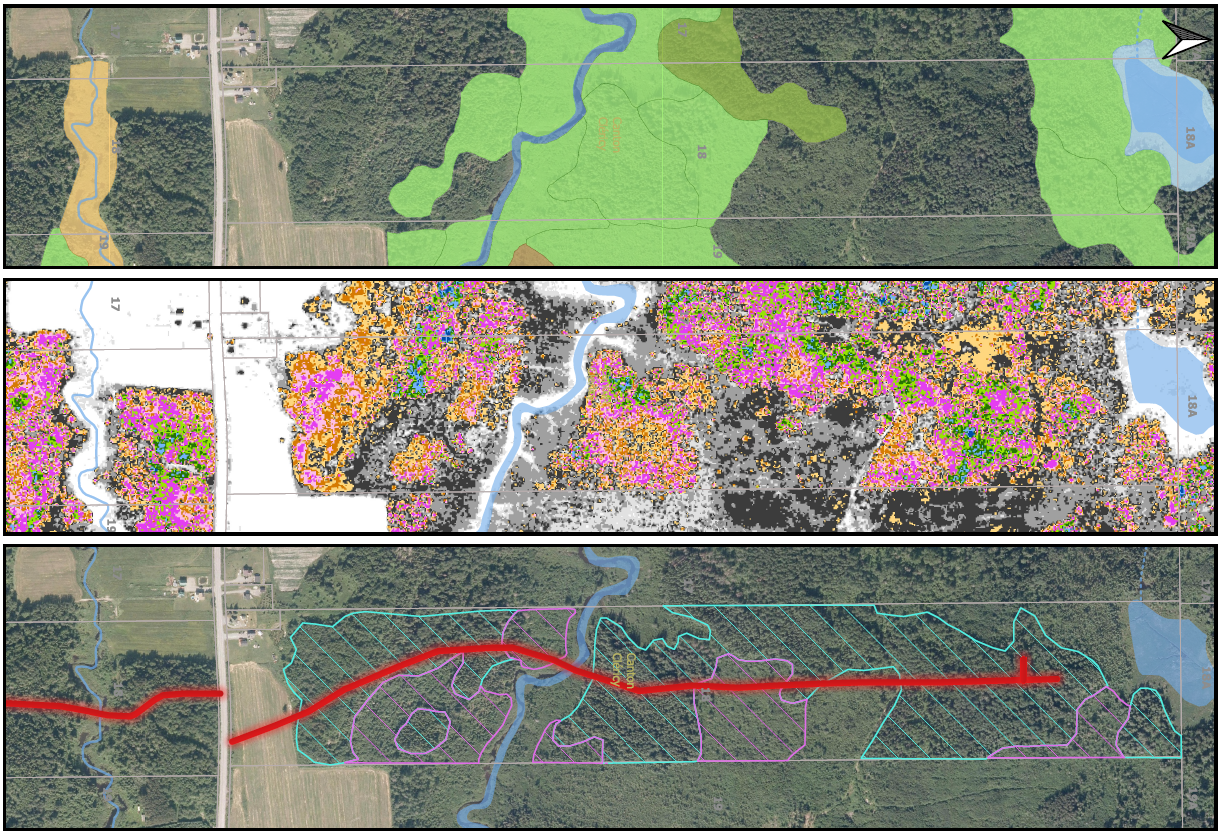 Milieux humides potentiels
Récolte de bois
Projet fictif
Littoral (à venir)
Rive (à venir)
Perturbation naturelle
Zone inondable (à venir)
Milieu humide boisé
Récolte partielle; p. 29
Récolte totale; p. 30
Couvert forestier; p. 32
Perturbation naturelle; p. 34
Cartographie et validation terrain; p. 35
Hauteur de canopée
Éléments du projet
Source : Sylvain Thibodeau
Groupement forestier coopératif Abitibi
Récolte
[Speaker Notes: Les prochaines diapositives visent à illustrer, à l’aide d’un cas fictif, l’encadrement du REAFIE et du RAMHHS applicable aux activités d’aménagement forestier réalisées en milieux humides et hydriques en terres privées, en lien avec la récolte.]
Récolte de bois – milieu humide boisé
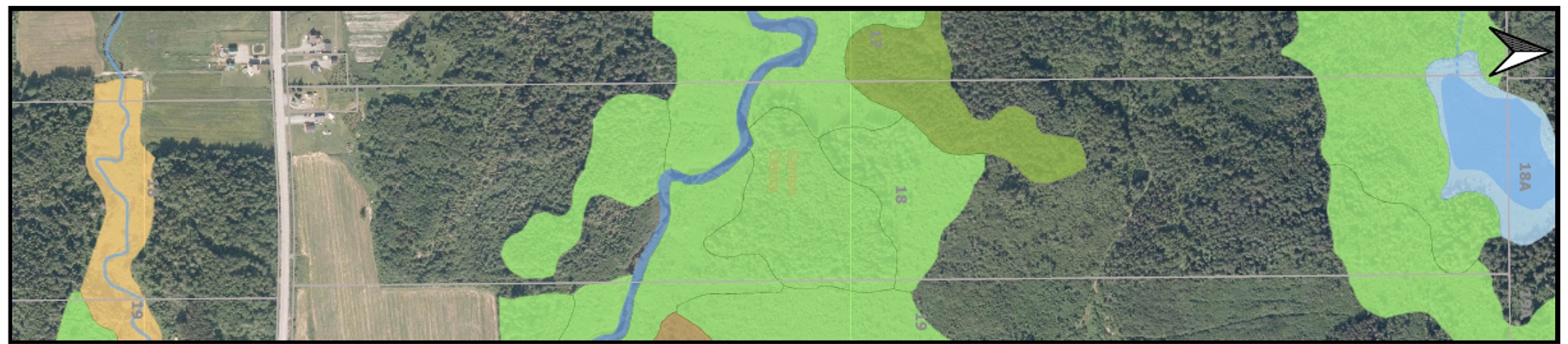 0,8 ha
Tourbière boisée
7,2 ha
0,7 ha
0,5 ha
Marécage arborescent
Encadrement
Circulation
Ornières sur 25 % ou moins de la longueur totale des sentiers aménagés par aire de récolte
Couvert forestier 
Récolte partielle et totale : maintien d’un couvert forestier composé d’arbres d’une hauteur moyenne de 4 m ou plus sur au moins 30 % de la superficie totale de l’ensemble des milieux humides boisés compris dans une forêt privée
REAFIE (admissibilité) 
Exemptée en milieu humide boisé (art. 345 par. 1 a)
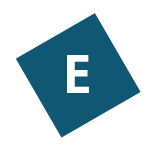 RAMHHS (réalisation)
Orniérage
Couvert forestier (récolte partielle et totale)
Superficie (récolte totale seulement)
29
[Speaker Notes: La récolte partielle en milieu humide boisé, ce qui inclut à la fois la tourbière boisée et le marécage arborescent, fait l’objet d’une exemption par le REAFIE. Il n’est pas nécessaire de distinguer les milieux.

Aucune condition n’est imposée en ce qui concerne les superficies récoltées, et ce, peu importe le territoire. Néanmoins, la condition liée au maintien d’un couvert forestier minimal s’applique, que la récolte soit partielle ou totale.

La circulation sur les sentiers ne doit pas entrainer la formation d’ornières sur plus de 25 % de la longueur totale des sentiers aménagés par aire de récolte, sans quoi une remise en état pourrait être nécessaire.

Dans le cas de figure présenté, la récolte partielle pourrait donc être réalisée sans contrainte particulière, outre le maintien d’un couvert forestier (voir l’exemple aux diapositives 32 et 33).]
Récolte de bois – milieu humide boisé Récolte totale sur le territoire des basses-terres du Saint-Laurent
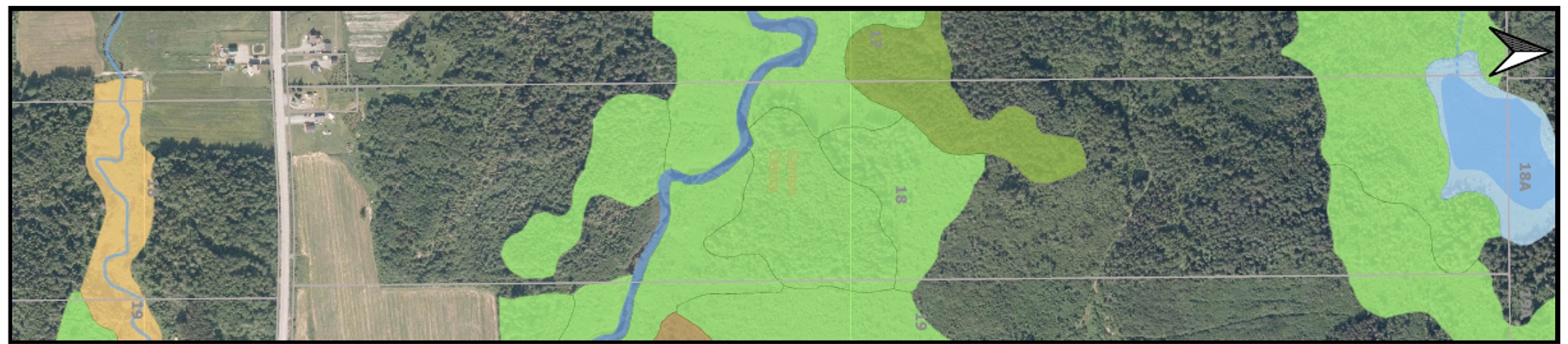 0,8 ha
PS
Lisière boisée ou
7,2 ha
0,7 ha
0,5 ha
Encadrement
REAFIE (admissibilité) 
Exemptée en milieu humide boisé (art. 345, par. 1 a))
RAMHHS (réalisation)
Au plus 4 ha de récolte par aire de récolte
Lisière boisée entre les aires de récolte (largeur minimale de 60 m)
Pas de contrainte avec prescription sylvicole
Possibilités offertes
Scinder l’aire de récolte en deux aires distinctes, séparées par une lisère boisée de 60 m de largeur
Prévoir la récolte dans une prescription sylvicole
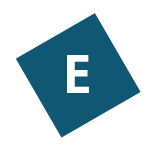 PS
30
[Speaker Notes: Dans le cas d’une récolte totale sur le territoire des basses-terres du Saint-Laurent, le RAMHHS prévoit des conditions de réalisation en lien avec la superficie d’un tel milieu récolté par aire de récolte, soit 4 hectares de milieu humide boisé pour une municipalité dont une partie du territoire est incluse dans le territoire des basses-terres du Saint-Laurent.

Dans le cas de figure présenté, si la forêt privée est située en Montérégie, la récolte de 7,2 hectares de milieu humide boisé dans l’aire de récolte identifiée au centre de la carte ne serait pas visée par de telles dispositions. 

Deux possibilités s’offriraient alors :
Scinder l’aire de récolte en deux aires distinctes : l’une comportant 4 hectares de MHU boisé, et l’autre 3,2 hectares. Une lisière boisée de 60 mètres de largeur serait alors requise entre les deux aires;
Prévoir la récolte dans une prescription sylvicole, ce qui permettrait de récolter les 7,2 hectares en question sans aucun fractionnement de l’aire de récolte, et aucune lisière boisée ne serait alors requise.]
Récolte de bois – milieu humide boiséRécolte totale hors territoire des basses-terres du Saint-Laurent
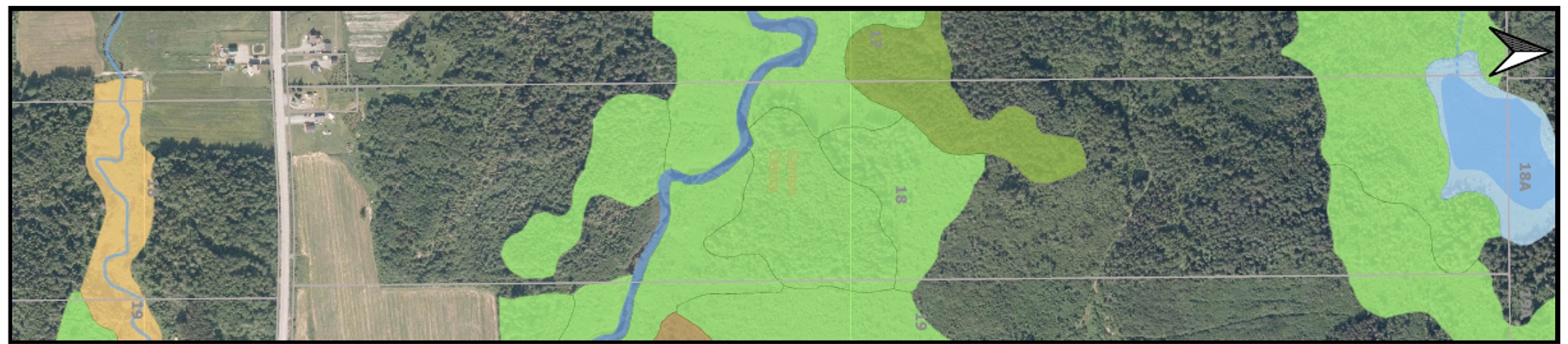 7,2 ha
0,8 ha
0,7 ha
0,5 ha
Encadrement
Encadrement
REAFIE (admissibilité) 
Exemptée en milieu humide boisé (art. 345, par. 1 a)
RAMHHS (réalisation)
Au plus 25 ha de récolte par aire de récolte
Lisière boisée entre les aires de récolte (largeur minimale de 60 m)
Pas de contrainte avec prescription sylvicole
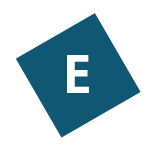 PS
31
[Speaker Notes: Dans le cas d’une récolte totale hors des basses-terres du Saint-Laurent, le RAMHHS prévoit des conditions de réalisation en lien avec la superficie d’un tel milieu récolté par aire de récolte, soit au plus 25 hectares de milieu humide boisé.

Dans le cas de figure présenté, si la forêt privée est située en Abitibi-Témiscamingue, donc hors des basses-terres du Saint-Laurent, plusieurs aires de récolte sont prévues. Toutefois, aucune d’entre elles ne comporte plus de 25 hectares de milieu humide boisé. Les dispositions du RAMHHS à cet effet sont donc respectées.]
Récolte de bois – couvert forestier
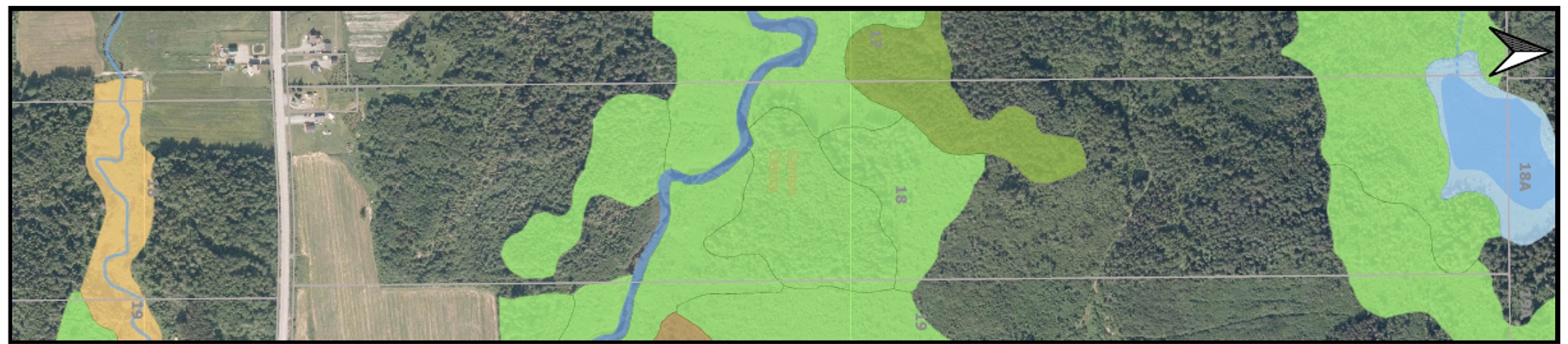 Marécage arbustif
0,8 ha
7,2 ha
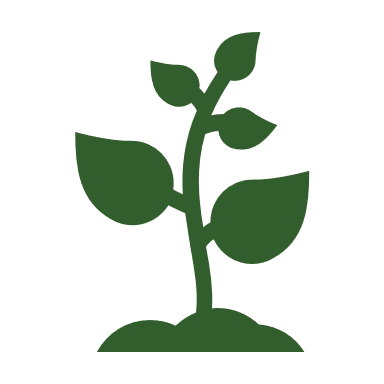 0,7 ha
Anciennes aires de récolte : 2,8 ha
0,5 ha
Chemin
RAMHHS (réalisation)
Récolte partielle et totale : maintien d’un couvert forestier composé d’arbres d’une hauteur moyenne de 4 m ou plus sur au moins 30 % de la superficie totale de l’ensemble des milieux humides boisés compris dans une forêt privée
Encadrement
Pour l’application
Considérer les anciennes aires de récolte
Ne pas considérer les superficies occupées par les chemins
Ne pas considérer les aulnaies/saulaies ou les autres milieux dominés par des essences arbustives
32
[Speaker Notes: En plus des dispositions liées aux aires de récolte, il faut respecter la disposition en lien avec le couvert forestier, lequel doit être composé d’arbres d’une hauteur moyenne de 4 mètres ou plus, et être maintenu sur au moins 30 % de la superficie totale de l’ensemble des milieux humides boisés compris dans une forêt privée. Cette disposition vise aussi bien les récoltes partielles que les récoltes totales.

Aux fins du calcul, il demeure important de tenir compte des milieux humides boisés déjà récoltés et qui font par exemple l’objet de préparation de terrain, ou qui sont en régénération.]
Récolte de bois – couvert forestier
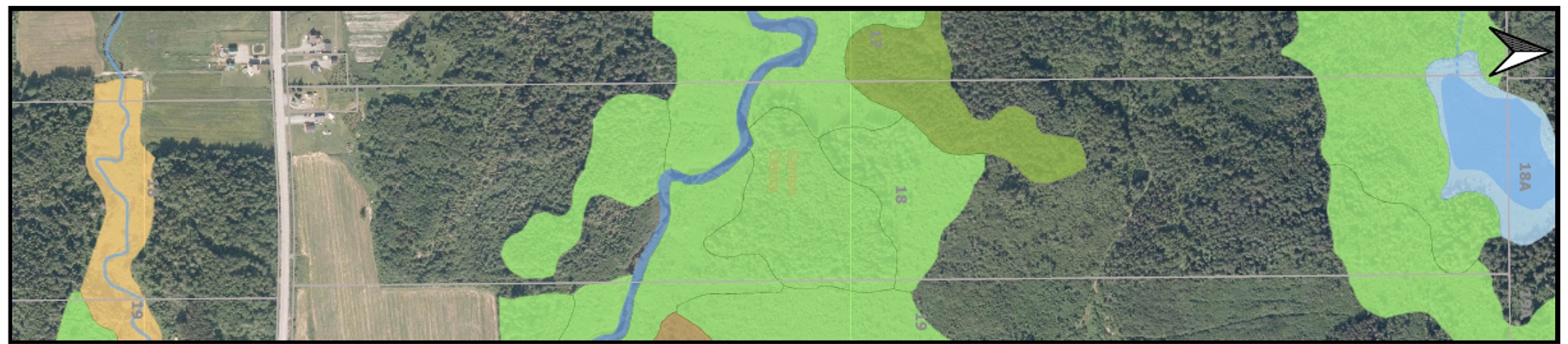 7,2 ha
0,8 ha
Anciennes aires de récolte 2,8 ha
(couvert forestier composé 
d’arbres d’une hauteur 
moyenne < 4 )
0,7 ha
0,5 ha
Possibilités offertes
Renoncer à une récolte totale de près de 3,6 hectares de milieu humide boisé
Prévoir une récolte partielle sur la même superficie de 3,6 hectares en s’assurant de laisser des arbres de la hauteur requise, et que leurs houpiers forment un écran plus ou moins continu
Application
Superficie totale = récole projetée + anciennes récoltes + non récolté
12 hectares = 9,2 hectares + 2,8 hectares + 0 hectare
30 % de 12 hectares = 3,6 hectares consacrés au couvert forestier
0 hectare < 3,6 hectares
Non-respect du seuil
33
[Speaker Notes: Dans le cas de figure présenté, où près de 12 hectares de milieux humides boisés sont présents dans la forêt privée, 2,8 hectares ont déjà été récoltés (couvert forestier composé d’arbres d’une hauteur moyenne < 4 mètres) ou font l’objet de préparation de terrain. Les 9,2 hectares restants, tous visés ici par une récolte, ne pourraient pas faire l’objet d’une récolte totale sans entrainer un non-respect des dispositions du RAMHHS, car 3,6 hectares devraient servir au maintien du couvert forestier.

Deux possibilités s’offriraient alors :
Renoncer à une récolte totale de près de 3,6 hectares de milieu humide boisé, en supposant que les anciennes aires de récolte ne présentent pas d’arbres d’une hauteur suffisante pour répondre aux conditions en lien avec le couvert forestier;
Prévoir une récolte partielle sur la même superficie de 3,6 hectares en s’assurant de laisser des arbres de la hauteur requise, et que leurs houpiers forment un écran plus ou moins continu.

Dans le cas où le couvert forestier des anciennes aires de récolte serait composé d’arbres d’une hauteur moyenne ≥ 4 mètres, le résultat du calcul pourrait être différent.]
Récolte de bois – milieu humide boisé (perturbation naturelle)
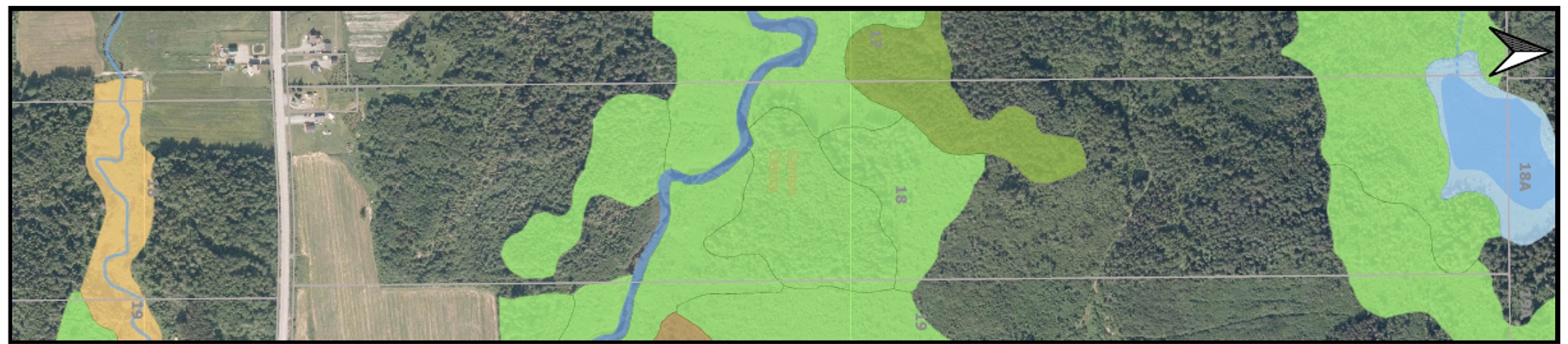 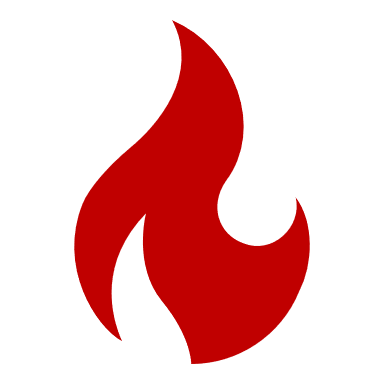 7,2 ha
0,8 ha
0,7 ha
0,7 ha
Anciennes aires de récolte : 2,8 ha
0,5 ha
Encadrement
Encadrement
Application
REAFIE (admissibilité) 
Exemptée en milieu humide boisé (art. 345 par. 1 a)
RAMHHS (réalisation)
Les dispositions en lien avec le couvert forestier, les superficies de récolte et les lisières boisées ne s’appliquent pas
Obligation de reboisement
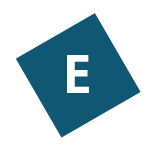 Superficie totale = récole projetée + anciennes récoltes + non récolté
12 hectares = 7,2 hectares + 2,8 hectares + 2 hectares
30 % de 12 hectares = 3,6 hectares consacrés au couvert forestier
2 hectares < 3,6 hectares
Non-respect du seuil
Toutefois, ne s’applique pas à la récolte suivant une perturbation naturelle
34
[Speaker Notes: En présence de perturbations naturelles, les dispositions du RAMHHS en lien avec le couvert forestier, les superficies de récolte et les lisières boisées ne s’appliquent pas.

Dans le cas de figure présenté, où près de 12 hectares de milieux humides boisés sont présents dans la forêt privée, 2,8 hectares ont déjà été récoltés (couvert forestier composé d’arbres d’une hauteur moyenne < 4 m). Des 9,2 hectares restants, 7,2 hectares sont récoltés à la suite d’un feu. Bien qu’il faudrait maintenir un couvert forestier adéquat sur au minimum 3,6 hectares, il est quand même possible de procéder à la récolte, même si cela amène la superficie de couvert forestier sous le seuil des 30 % (2 hectares et moins).

Une récolte subséquente dans une zone non affectée par une perturbation naturelle ne devrait toutefois pas entrainer une réduction supplémentaire du couvert forestier.]
Réaliser un projet – cartographie et validation terrain
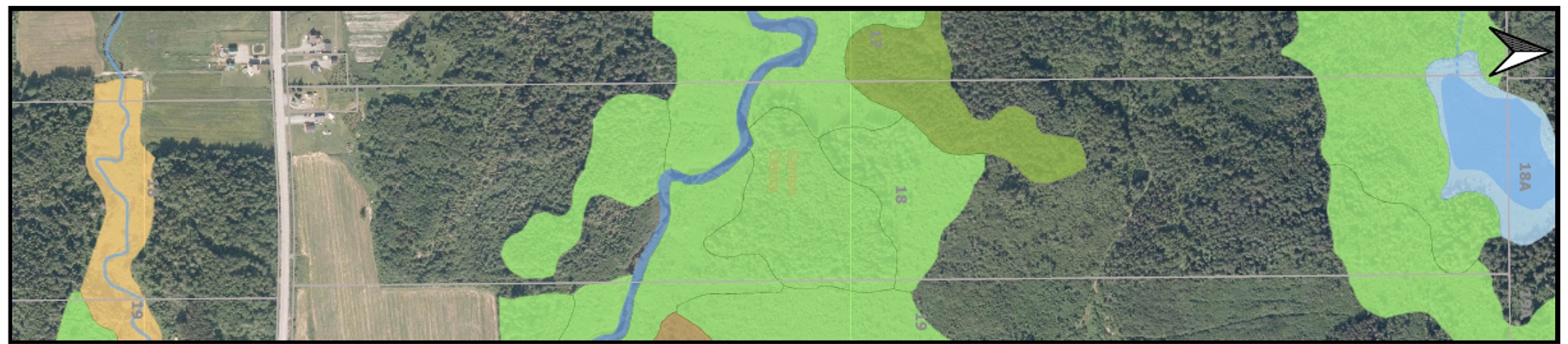 7,2 ha
0,8 ha
Milieu humide boisé de petite superficie identifié sur le terrain et non cartographié
0,7 ha
0,5 ha
Les seuils suivants pourraient être jugés acceptables :
300 m2/0,03 ha dans les basses-terres du Saint-Laurent;
3 000 m2/0,3 ha dans tout autre territoire.

Au-delà de ces superficies, tout milieu humide devrait être considéré.
Considérant les superficies importantes, il peut être acceptable pour l’application de moduler l’effort de caractérisation et de délimitation dans certaines situations. 
Par exemple :
le maintien d’un couvert forestier;
le calcul des superficies de milieu récolté par aire de récolte.
Il est alors possible d’exclure les milieux humides de petite taille dont la superficie est difficile à préciser par photo-interprétation et où la validation terrain est complexe.
Pour les activités dont les superficies visées sont mieux délimitées, comme les chemins, il est préférable de faire une validation terrain avant leur réalisation.
35
[Speaker Notes: Considérant les superficies importantes qui peuvent être visées dans le cadre d’activités d’aménagement forestier réalisées en vertu d’une exemption ou d’une déclaration de conformité, il peut être accepté, pour des raisons d’applicabilité et afin de faciliter le respect des conditions du RAMHHS, de moduler l’effort de caractérisation et de délimitation lié à certains milieux, dans des situations précises. 

Ainsi, pour le respect des conditions visant les traitements sylvicoles réalisés en milieu humide boisé (par exemple, le maintien d’un couvert forestier ou le calcul des superficies de milieu récolté par aire de récolte), il est possible d’exclure les milieux humides de petite taille dont la superficie est difficile à préciser par photo-interprétation et où la nature de l’activité rend la validation terrain complexe. 

Un seuil maximal allant de 300 m2/0,03 hectare (dans les basses-terres du Saint-Laurent) à 3 000 m2/0,3 hectare (dans tout autre territoire) pourrait être jugé acceptable. Au-delà de ces superficies, tout milieu humide devrait être considéré.

Les outils cartographiques permettent de mieux planifier les activités et de circonscrire l’encadrement applicable lorsqu’il y a présence de milieux humides et hydriques potentiels dans les zones d’activité prévues. Pour les activités d’aménagement forestier dont les superficies visées sont mieux délimitées, comme les chemins, il est préférable de faire une validation terrain avant leur réalisation. Cela permet de s’assurer de la justesse des informations cartographiques disponibles, et d’appliquer l’encadrement adéquat. La réalité terrain doit toujours l’emporter sur la cartographie.]
Autres travaux sylvicoles et activités
Forêt privée et milieux humides et hydriques – traitements sylvicoles
REAFIE (admissibilité)
RAMHHS (réalisation)
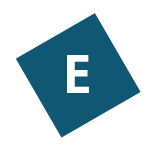 Art. 329
Art. 12
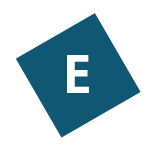 Art. 341
Art. 13 et 14
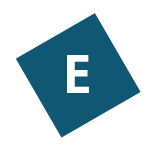 Art. 345
PS
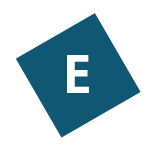 Art. 36 et 45
Art. 345
37
[Speaker Notes: À l’exception du drainage sylvicole qui demeure visé par une autorisation ministérielle en vertu du REAFIE, la majorité des traitements sylvicoles sont exemptés en milieux humides et hydriques :
Bien que la plantation soit soustraite de concert avec plusieurs traitements sylvicoles, l’ensemencement et la plantation sont soustraits de manière générale en tous milieux humides et hydriques;
En milieux humides boisés, ce sont l’ensemble des traitements sylvicoles qui sont exemptés, que ce soit la récolte ou la préparation de terrain;
Notons l’introduction d’une exemption pour le boisement de friche, dans le cas d’un abandon agricole.

Malgré ces exemptions prévues par le REAFIE pour les traitements sylvicoles, plusieurs conditions de réalisation prévues par le RAMHHS doivent être respectées :
Mentionnons l’obligation de reboisement en moins de 4 ans, si la régénération est insuffisante;
Finalement, le dépassement de certains seuils de préparation de terrain par scarifiage mécanisé peut également nécessiter une prescription sylvicole.]
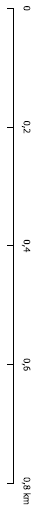 38
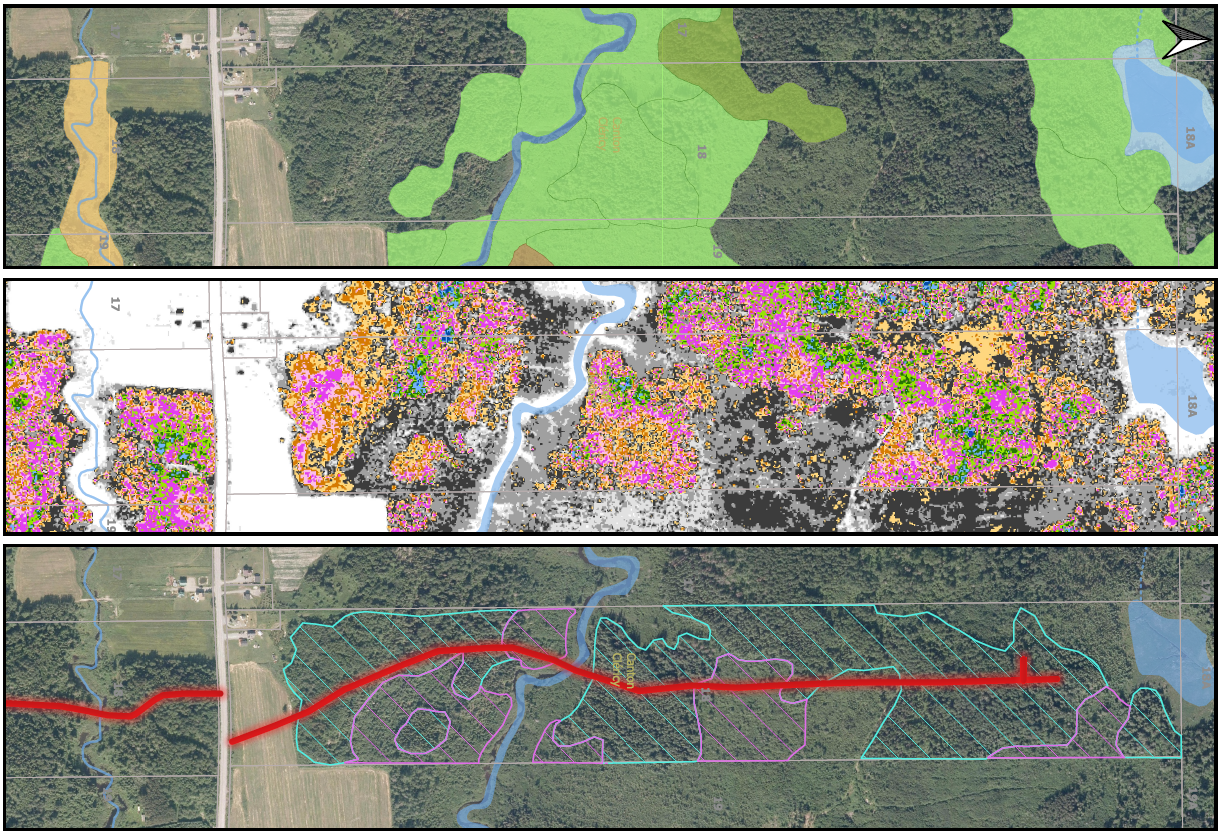 Milieux humides potentiels
Autres travaux sylvicoles et activités
Projet fictif
Plantation/boisement; p. 39
Reboisement; p. 40 
Traitements sylvicoles non commerciaux; p. 41
Drainage sylvicole; p. 42
Amendements; p. 43
Interventions liées à l’acériculture; p. 44
Boisement de friches humides; p. 45
Déboisement et mise en culture; p. 46
Hauteur de canopée
Éléments du projet
Source : Sylvain Thibodeau
Groupement forestier coopératif Abitibi
Préparation de terrain
[Speaker Notes: Les prochaines diapositives visent à illustrer, à l’aide d’un cas fictif, l’encadrement du REAFIE et du RAMHHS applicable aux activités d’aménagement forestier réalisées en milieux humides et hydriques en terres privées, en lien avec l’exécution de divers traitements sylvicoles, autres que la récolte.]
Autres travaux sylvicoles – plantation/boisement
39
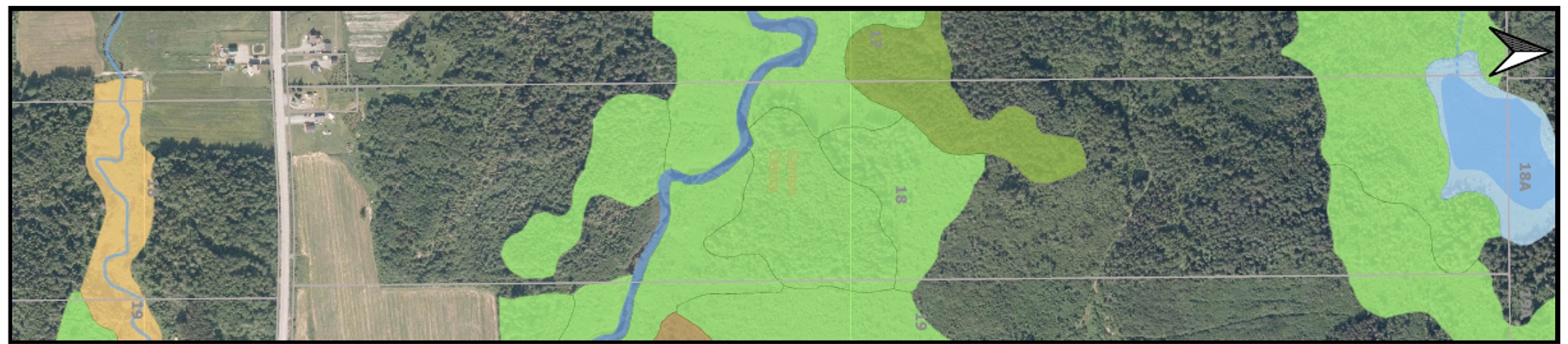 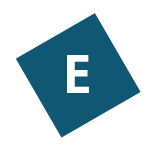 Traitements sylvicoles en milieux humides ouverts suite à une récolte
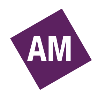 Traitements sylvicoles en milieux humides naturellement ouverts
Encadrement
REAFIE (admissibilité) 
L’ensemencement ou la plantation d’espèces floristiques, si celles-ci ne sont pas des espèces floristiques exotiques envahissantes (tout MHH, dont la rive) (art. 329, par. 1)
Traitements sylvicoles (zone inondable) (art. 341, par. 1)
Traitements sylvicoles (MHU boisés) (art. 345, par. 1)
Boisement
La plantation/boisement ne devraient pas se faire dans des milieux naturellement ouverts.
Les traitements sylvicoles ne sont pas exemptés en milieux humides ouverts.
Un milieu qui pourrait être considéré comme ouvert à la suite d’un traitement sylvicole est tout de même visé par l’exemption pour les milieux humides boisés.
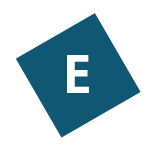 39
[Speaker Notes: Bien que la plantation soit soustraite de concert avec plusieurs traitements sylvicoles par le REAFIE, l’ensemencement et la plantation sont soustraits de manière générale en tous milieux humides et hydriques.

La plantation ou le boisement ne devraient pas se faire dans des milieux naturellement ouverts. Les traitements sylvicoles ne sont d’ailleurs pas exemptés en milieux humides ouverts.

Un milieu qui pourrait être considéré comme ouvert à la suite d’un traitement sylvicole est tout de même visé par l’exemption pour les milieux humides boisés.]
Autres travaux sylvicoles – reboisement
40
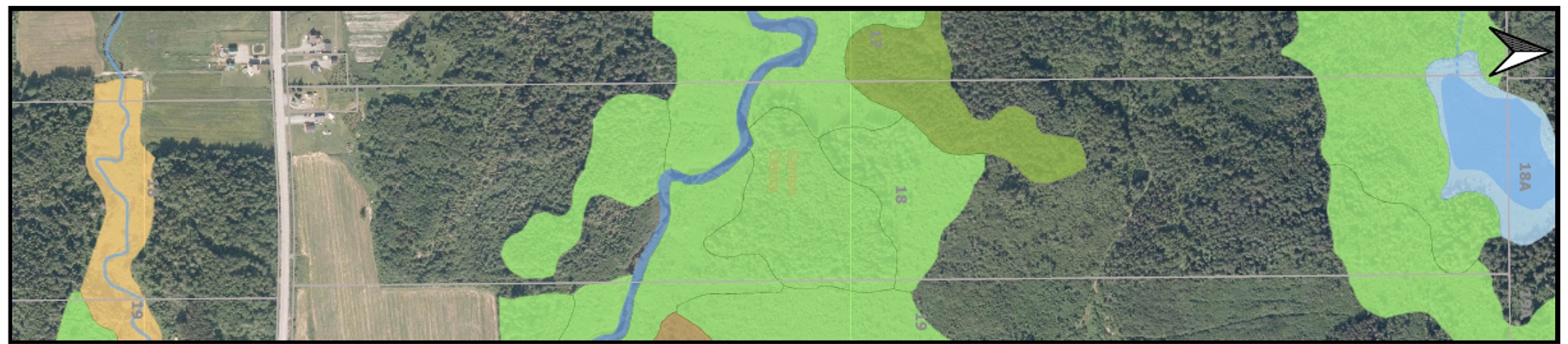 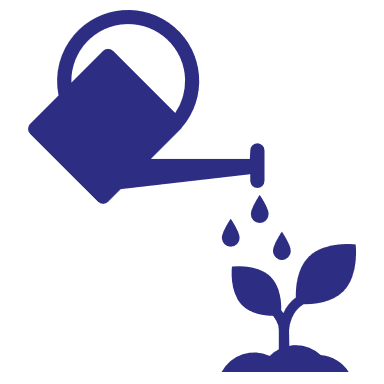 Ancienne aire de récolte
Encadrement
RAMHHS (réalisation) 
Traitements sylvicoles réalisés en favorisant la régénération naturelle de la végétation 
Si la régénération naturelle de la végétation est insuffisante pour permettre le retour du couvert forestier :
Reboisement moins de 4 ans après la fin des traitements sauf à la suite d’une perturbation naturelle
En rive dans un délai de 4 ans, peu importe la situation
Régénération naturelle vs reboisement
Il s’agit ici d’un objectif. Ce qui est visé est le retour du couvert forestier (maintien de la vocation forestière).
Il n’est pas impossible de reboiser avec des espèces différentes de celles initialement présentes dans le milieu. La conversion de peuplement ne devrait toutefois pas se faire au détriment des fonctions apportées par le milieu.
40
[Speaker Notes: Alors que le REAFIE prévoit des exemptions pour la plantation et l’ensemencement, le RAMHHS prévoit des dispositions spécifiques aux activités d’aménagement forestier en lien avec le reboisement.

Les traitements sylvicoles en milieux humides et hydriques devraient toujours être réalisés en favorisant la régénération naturelle de la végétation. Il s’agit ici d’un objectif. Dans certaines situations ou à la suite de certaines interventions, cela pourrait ne pas être possible. Dans de tels cas, en l’absence de régénération naturelle suffisante pour assurer le retour du couvert forestier, le site doit être reboisé en moins de 4 ans après la fin des traitements. L’obligation de reboisement s’applique également aux traitements sylvicoles réalisés à la suite d’une perturbation naturelle. Toutefois, le délai de reboisement n’est alors pas fixé à 4 ans, sauf pour la rive, dont le délai de reboisement demeure le même.

Le reboisement peut se faire avec des espèces différentes de celles initialement présentes dans le milieu. Il est toutefois souhaitable d’utiliser des espèces compatibles et appropriées pour le milieu, permettant à celui-ci de continuer à remplir ses fonctions.

L’objectif derrière cette mesure est de conserver la vocation forestière du milieu et d’éviter le changement d’usage.]
Autres travaux sylvicoles – traitements sylvicoles non commerciaux
41
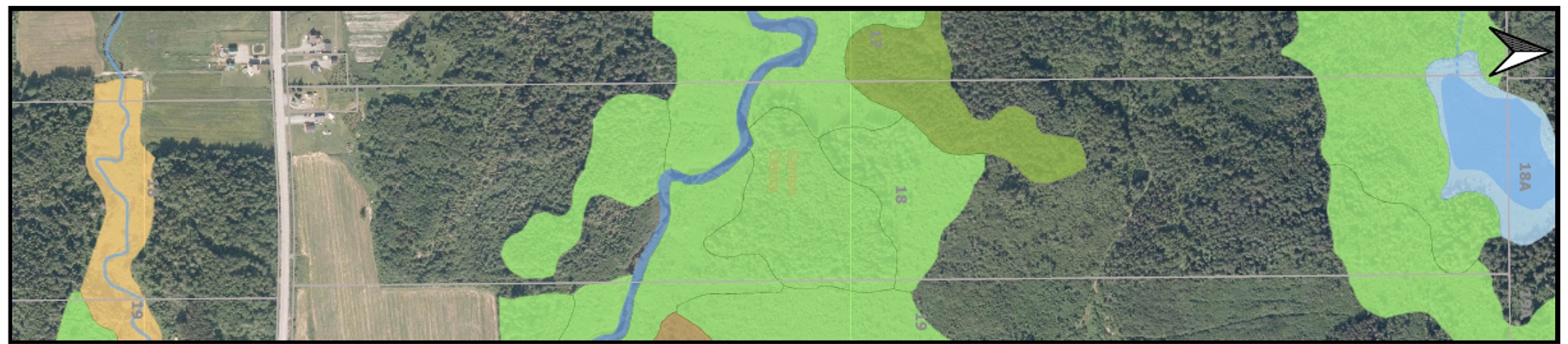 0,9 ha
1,4 ha
0,3 ha
Ancienne aire de récolte
0,9 ha
0,4 ha
Encadrement
REAFIE (admissibilité) 
Exemptés en milieu humide boisé, ce qui inclut aussi bien les éclaircies précommerciales que les traitements liés à la remise en production, comme la préparation de terrain (art. 345 par. 1)
RAMHHS (réalisation)
En milieu humide boisé, au plus 4 hectares de scarifiage mécanisé par aire d’intervention
Pas de contrainte avec prescription sylvicole
Ancienne aire de récolte
Bien que l’exemption vise les milieux humides boisés, elle s’applique en milieux ouverts à la suite d’une récolte. Le milieu était initialement boisé, et on vise ici un retour du couvert forestier.
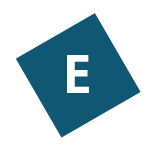 PS
41
[Speaker Notes: Les traitements sylvicoles non commerciaux, tels que les éclaircies précommerciales et la préparation de terrain, sont exemptés par le REAFIE en milieux humides boisés. Le RAMHHS ne prévoit pas de conditions de réalisation précises sauf dans le cas d’un scarifiage mécanisé, où une prescription sylvicole est requise si la superficie de milieu humide boisé visé est supérieure à 4 hectares.

Dans le cas de figure présenté, plusieurs aires d’intervention sont prévues, toutefois, aucune d’entre elles ne comporte plus de 4 hectares de milieu humide boisé, ce qui ne nécessiterait pas de prescription sylvicole advenant un scarifiage mécanisé. Malgré que l’exemption vise les milieux humides boisés, il faut comprendre que la préparation de terrain survient généralement après la récolte, alors que le milieu n’est plus boisé. Certaines des aires visées par le projet ont fait l’objet de récolte par le passé. Bien qu’on pourrait considérer que le milieu humide est actuellement ouvert, il est possible d’appliquer l’exemption malgré tout. Le milieu était initialement boisé, et on vise ici un retour du couvert forestier.]
Autres travaux sylvicoles – drainage sylvicole
42
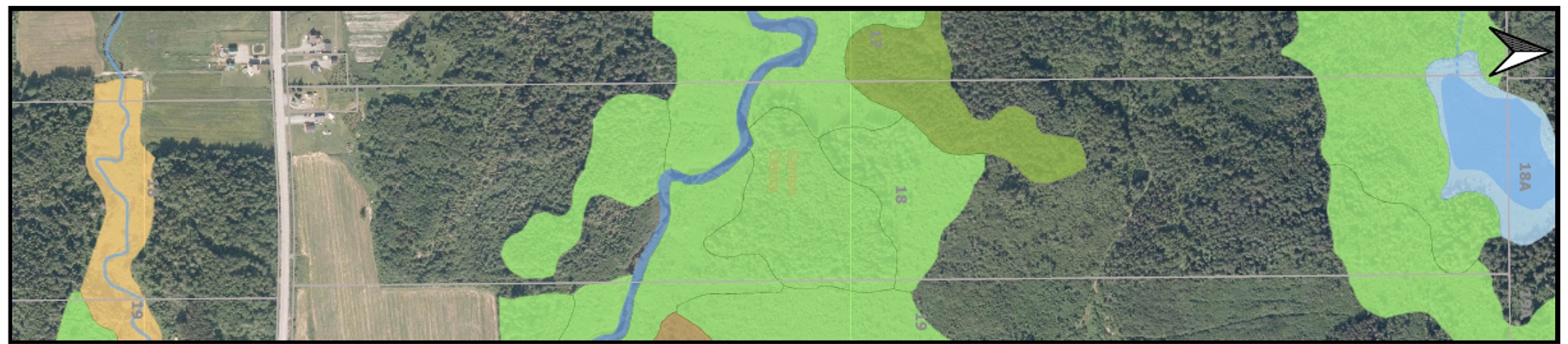 Drainage sylvicole en tout MHH
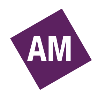 Encadrement
REAFIE (admissibilité) 
Non soustrait et visé par une autorisation ministérielle
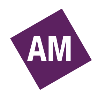 Entretien
L’entretien de toute infrastructure et de tout ouvrage, bâtiment ou équipement existant est exempté par le REAFIE. Toutefois, il se réalise dans la superficie immédiate des fossés existants. Il ne doit pas y avoir de nouveaux empiètements dans le milieu.
RCAMHH (compensation)
Possibilité de remplacer la contribution financière par des travaux de restauration et de création (art. 10, al. 1, par. 6)
PS
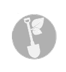 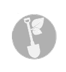 42
[Speaker Notes: Le drainage sylvicole n’est pas soustrait à une autorisation par le REAFIE. Il demeure visé par une autorisation ministérielle en tous milieux humides et hydriques.

C’est une activité qui est visée par des mesures de compensation pour l’atteinte aux milieux humides et hydriques, comme le prévoit le RCAMHH. Toutefois, il est possible dans ce cas précis de remplacer le paiement de la contribution financière par des travaux de restauration et de création de milieux humides et hydriques. Cette possibilité est offerte en tous milieux, à l’exception du littoral d’un lac ou d’un cours d’eau.

Le REAFIE exempte d’une autorisation l’entretien de toute infrastructure et de tout ouvrage, bâtiment ou équipement à certaines conditions. Des fossés de drainage existants pourraient donc continuer d’être entretenus. Toutefois, le tout ne doit pas entrainer leur prolongement, leur agrandissement ou tout autre empiètement supplémentaire dans le milieu humide ou hydrique.]
Autres travaux sylvicoles – amendements
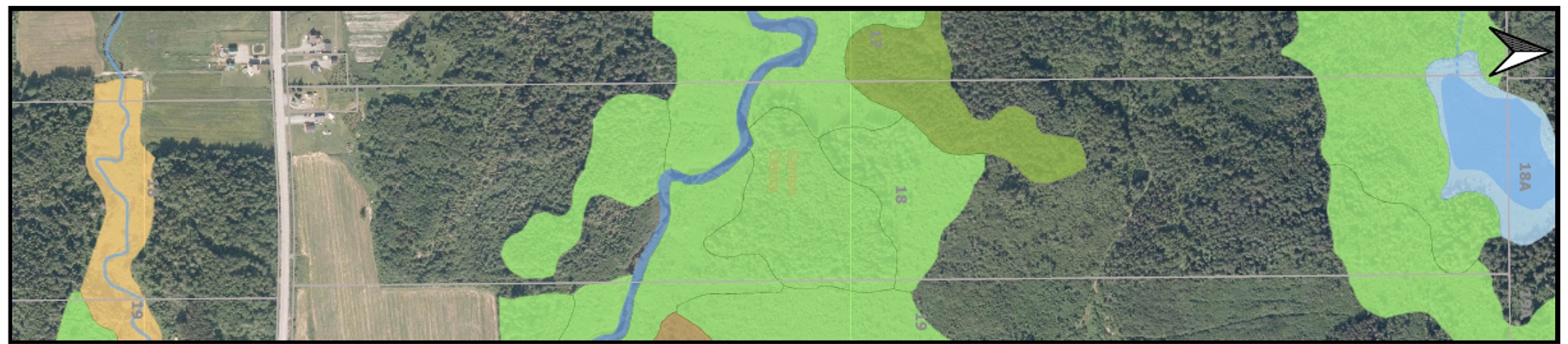 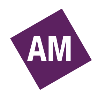 Chaulage
acéricole
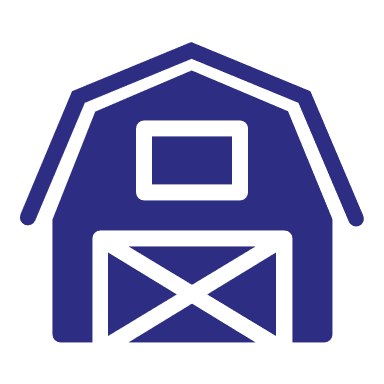 L’épandage de résidus ligneux ne doit pas se faire en littoral
$
$
Encadrement
RCAMHH (compensation)
L’amendement n’est pas visé par la compensation
Non mentionné dans le règlement car ne fait pas partie des travaux visés par la compensation prévue par la LQE (art. 46.0.5)
REAFIE/RAMHHS (admissibilité/réalisation)
L’épandage des résidus ligneux est permis en rive, zone inondable, milieu humide boisé et boisement de friche (art. 13-14 RAMHHS)
Autres amendements non soustraits et visés par une autorisation ministérielle (par ex. : chaulage, MRF) (art. 13, RAMHHS)
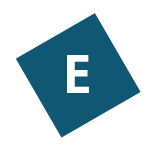 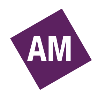 43
[Speaker Notes: Les amendements en milieux humides et hydriques doivent faire l’objet d’une autorisation ministérielle. En effet, bien que le REAFIE exempte l’ensemble des traitements sylvicoles dans certains milieux humides et hydriques, ce qui peut inclure les amendements, le RAMHHS précise que de tels amendement sont interdits à l’exception de l’épandage de résidus ligneux dans certains milieux. Il est donc possible d’épandre les résidus issus des traitements sylvicoles en tous milieux, à l’exception du littoral. Dans tous les cas, un tel épandage ne devrait pas entrainer de restriction au libre écoulement des eaux en milieux humides et hydriques.

Le chaulage en milieu humide, par exemple à des fins acéricoles, est ainsi visé par une autorisation ministérielle. Il en va de même pour l’épandage de matières résiduelles fertilisantes (MRF). Un tel épandage n’est toutefois pas visé par des mesures de compensation pour l’atteinte aux milieux humides et hydriques.]
Autres travaux sylvicoles – interventions liées à l’acériculture
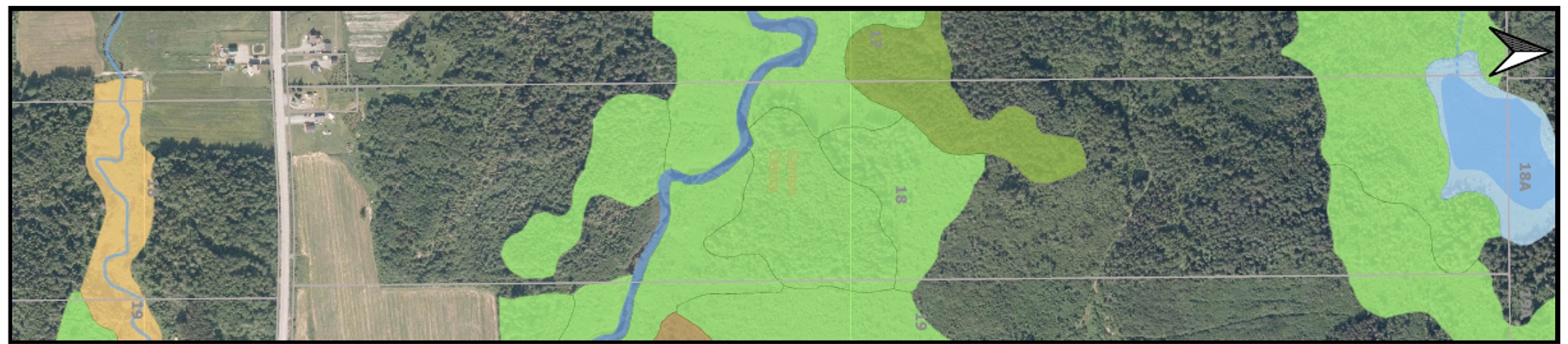 Milieu humide boisé
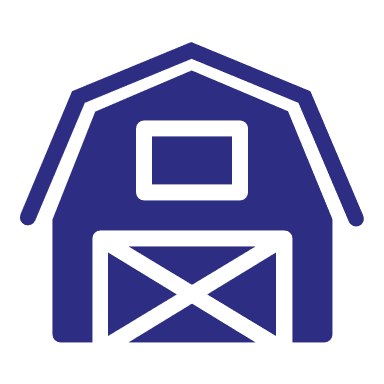 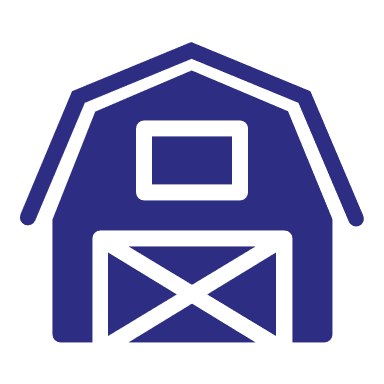 Bâtiments acéricole et tubulures enfouies
AAF et acériculture
L’acériculture est une activité d’aménagement forestier.
Les traitements sylvicoles réalisés dans une érablière sont visés par l’exemption pour les milieux humides boisés.
Les dispositions pour les chemins forestiers s’appliquent également.
REAFIE (admissibilité)
Les dispositions encadrant les activités d’aménagement forestier peuvent s’appliquer à l’acériculture.
La construction de petits bâtiments acéricoles (≤ 100 m2) en milieu humide boisé (art. 328) 
L’enfouissement de canalisations pour le transport de la sève ainsi que les fils associés à ce transport, en milieu humide boisé (art. 345, par. 4)
Encadrement
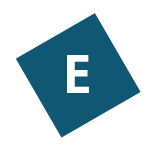 Pour plus d’information :
Cahier explicatif – Le REAFIE : Acériculture
44
[Speaker Notes: Les dispositions du REAFIE encadrant les activités d’aménagement forestier peuvent s’appliquer à l’acériculture. Ainsi, il est possible de se prévaloir des exemptions pour les traitements sylvicoles pour réaliser diverses interventions dans les portions humides d’une érablière. Il est également possible d’y aménager des chemins, aux conditions prévues pour les activités d’aménagement forestier.

Au surplus, de nouvelles dispositions spécifiques à l’acériculture sont prévues par le REAFIE et sont en vigueur depuis le 31 décembre 2021, à la suite de l’actualisation du RCAMHH . Il est ainsi possible de construire de petits bâtiments acéricoles en milieu humide boisé, en vertu d’une exemption, à certaines conditions. L’enfouissement de tubulures et des fils associés, pour le transport de la sève, est également exempté en milieu humide boisé.

Dans le cas de figure présenté, il serait donc possible en milieu humide boisé de construire plusieurs stations de pompage, d’au plus 100 m2 chacune, et présentant des fondations. Les conduits les reliant pourraient également être enfouis. En milieux humides ouverts, ces mêmes interventions pourraient faire l’objet d’une autorisation ministérielle.

Pour plus d’information sur l’encadrement prévu par le REAFIE pour les activités acéricoles, consultez le document Cahier explicatif – Le REAFIE : Acériculture sur la page Web REAFIE du MELCC.]
Autres travaux sylvicoles – boisement de friches humides
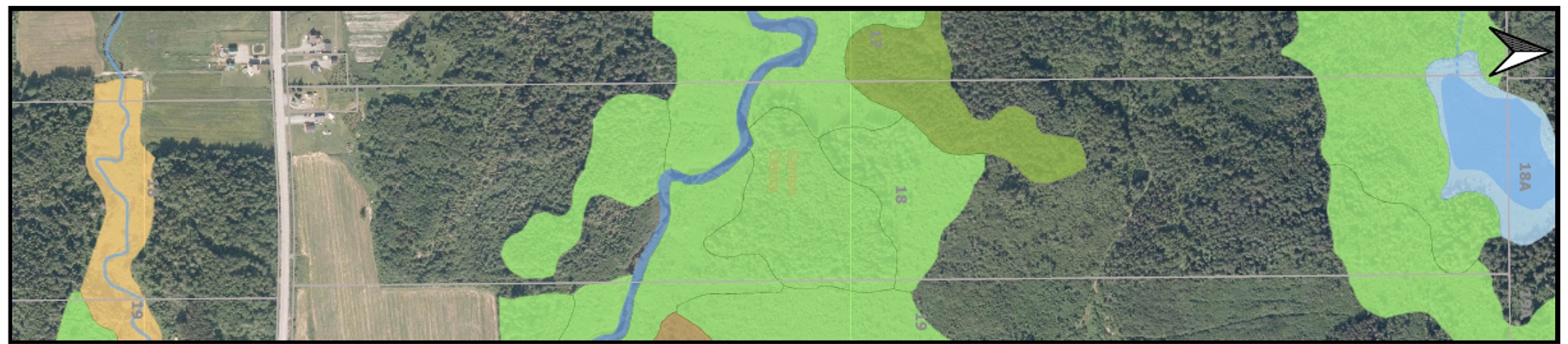 Friche agricole
REAFIE (admissibilité)
Sur une parcelle humide ayant fait l’objet d’un abandon agricole (art. 345, 1er al. par.  1b)
Sont inclus l’ensemble des traitements relatifs au boisement et à l’entretien, y compris le déboisement initial
N’est pas inclus le drainage sylvicole
Encadrement
Récolte à la suite du boisement
La récolte subséquente se fait dans le respect des dispositions prévues pour les milieux humides boisés.
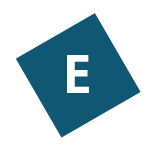 45
[Speaker Notes: Le boisement de friches ayant subi un abandon agricole fait l’objet d’une exemption dans le REAFIE.

Il est ainsi possible d’y réaliser le déboisement préalable qui pourrait être requis, ainsi que l’ensemble des traitements sylvicoles nécessaires au boisement et à l’entretien, à l’exception du drainage sylvicole. Une fois le milieu boisé, toute récolte subséquente devrait se faire dans le respect des conditions prévues pour les milieux humides boisés.

Dans le cas de figure présenté, il serait donc possible de réaliser une préparation de terrain dans la zone considérée comme une ancienne friche agricole. Le seuil prévu en milieu humide boisé pour le scarifiage mécanisé ne s’applique pas dans une telle situation. Il n’est pas nécessaire de déterminer l'âge de la friche, tel que cela est requis par d’autres dispositions du REAFIE pour la remise en culture d’une parcelle ayant subi un abandon agricole, laquelle est distincte du boisement de friche.]
Autres travaux sylvicoles – déboisement et mise en culture
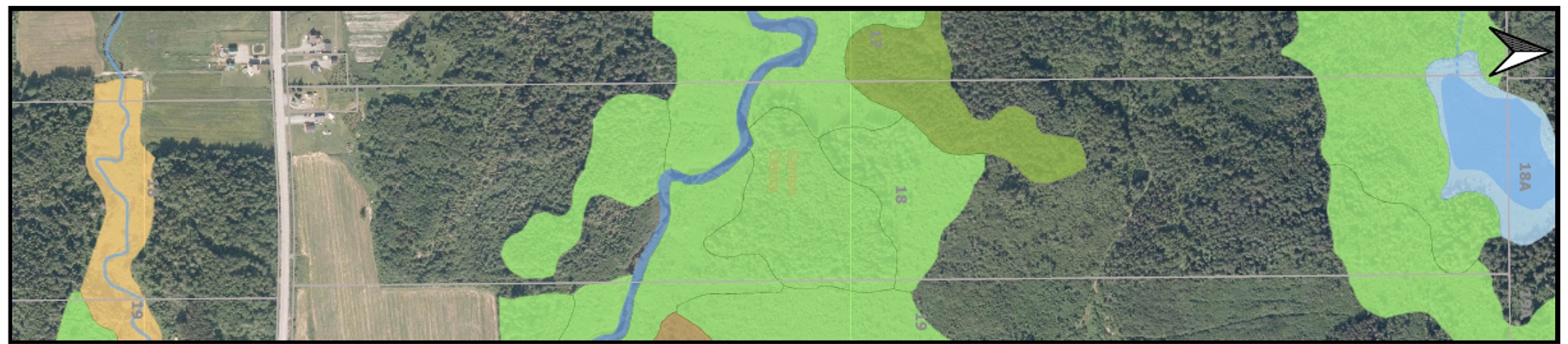 Friche agricole
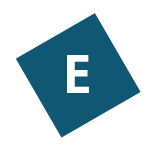 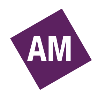 Milieu humide boisé
ou
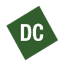 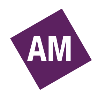 ou
$
REAFIE (admissibilité)
Déboisement pour remise en culture et culture subséquente dans un milieu humide d’une parcelle ayant fait l’objet d’un abandon agricole (10 ou 30 ans selon le domaine bioclimatique; art 345.1)
Déboisement pour mise en culture et culture subséquente dans un milieu humide boisé d’une superficie d’au plus 10 ha dans les domaines bioclimatiques de l’érablière à caryer cordiforme et de l’érablière à tilleul, à certaines conditions (art. 343.1)
Déboisement et culture dans tout autre domaine bioclimatique
Encadrement
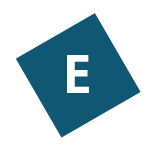 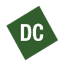 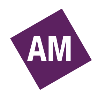 Milieux hydriques et milieux humides ouverts
La culture en milieux hydriques (littoral, rive, zone inondable) et en milieu humide ouvert, ainsi que tout déboisement préalable, font l’objet de dispositions particulières.
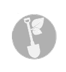 RCAMHH (compensation)
Encadrement modulé selon le domaine bioclimatique
46
[Speaker Notes: Diverses dispositions du REAFIE s’appliquent à la culture et au déboisement préalable à celle-ci. Il est donc important de les consulter avant de convertir un lot à vocation forestière vers une vocation agricole.

Dans le cas de figure présenté, il serait possible de réaliser un déboisement pour remettre en culture une ancienne friche agricole. L’encadrement applicable varierait selon la région. Il serait également possible de procéder au déboisement d’un milieux humide boisé afin de mettre celui-ci en culture. Encore une fois, l’encadrement applicable serait fonction de la région où l’activité est réalisée.

Dans les milieux humides ouverts et en milieux hydriques, des dispositions particulières s’appliquent en lien avec la culture et le déboisement préalable.]
Réalisation d’un projet et accompagnement
Réaliser un projet
Selon le niveau d’encadrement
Exemption
Aucun document à déposer
Débuter immédiatement l’activité

Déclaration de conformité
Remplir le formulaire par le service en ligne et fournir les documents requis
Fournir la déclaration d’un professionnel, le cas échéant
Transmettre la déclaration de conformité au MELCC par le service en ligne au moins 30 jours avant de commencer l’activité, et s’acquitter des frais

Autorisation ministérielle
Consulter la page Autorisations environnementales du MELCC
Document sur les milieux humides et hydriques – l’analyse environnementale
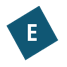 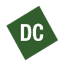 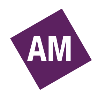 48
[Speaker Notes: Avant de débuter une activité, il est important de se référer au niveau d’encadrement :
Une activité exemptée n’exige pas le dépôt de documents au ministère et peut débuter immédiatement;
Pour une activité admissible à une déclaration de conformité, vous devez transmettre la déclaration de conformité au ministère au moins 30 jours avant de commencer l’activité. Comme il s’agit d’un système déclaratoire, à moins d’avis contraire du ministère, l’activité peut débuter 30 jours après la transmission de la déclaration de conformité. Une déclaration de conformité doit comprendre tout renseignement permettant de vérifier la conformité de l’activité avec les conditions d’admissibilité et toute autre norme, condition, restriction ou interdiction prescrite par la LQE ou un des règlements qui lui sont applicables, et inclure la déclaration d’un professionnel, le cas échéant;
Pour une autorisation ministérielle, vous trouverez le formulaire, le guide d’accompagnement ainsi que la grille tarifaire pour effectuer une demande d’autorisation ministérielle pour réaliser un projet en milieux humides et hydriques sur le site Web du ministère.]
Caractérisation et délimitation
Selon le niveau d'impact
Exemption
Aucune information cartographique à fournir
Responsabilité de l'initiateur de projet

Déclaration de conformité
Plan géoréférencé
Responsabilité de l'initiateur de projet

Autorisation ministérielle
Étude de caractérisation (46.0.3 LQE et 315 REAFIE)
Selon la superficie
Activité sur de grandes superficies
Ex. : récolte et respect des normes visant le maintien du couvert forestier
Outils cartographiques

Activité ponctuelle
Ex. : chemin
Validation terrain
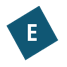 Majorité des AAF en MHH
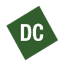 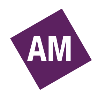 49
[Speaker Notes: Avant de réaliser une activité en milieux humides et hydriques encadrée pas le REAFIE, il est important d’être en mesure de caractériser et de délimiter de tels milieux. L’effort de caractérisation attendu est tributaire du niveau d’encadrement (risque environnemental) de l’activité réalisée :
Si votre activité est visée par une exemption dans le REAFIE (risque négligeable), vous n’avez pas à fournir au ministère de documents prouvant la présence ou l’absence de milieux humides et hydriques en lien avec une telle activité;
Pour une activité admissible à une déclaration de conformité (risque faible), vous devez fournir un plan géoréférencé indiquant les limites de l’activité, la présence de milieux humides et hydriques et leur désignation;
Dans le cas d’une autorisation ministérielle (risque modéré), une étude de caractérisation complète est requise et doit contenir plusieurs éléments comme une délimitation très précise des milieux et leur localisation. Elle doit également être produite et signée par un professionnel ayant les compétences en la matière. 

Considérant les superficies importantes qui peuvent être visées dans le cadre d’activités d’aménagement forestier réalisées en vertu d’une exemption ou d’une déclaration de conformité, il peut être accepté, pour des raisons d’applicabilité et afin de faciliter le respect des conditions du RAMHHS, de moduler l’effort de caractérisation et de délimitation lié à certains milieux, dans des situations précises, par exemple, pour la réalisation de traitements sylvicoles. Recourir à des outils cartographique peut être alors acceptable.

Pour les autres activités d’aménagement forestier dont les superficies visées sont mieux délimitées, comme les chemins, il est préférable de faire une validation terrain avant leur réalisation. Vous pourrez ainsi vous assurer plus facilement du respect des conditions du RAMHHS.]
Cartographie et outils
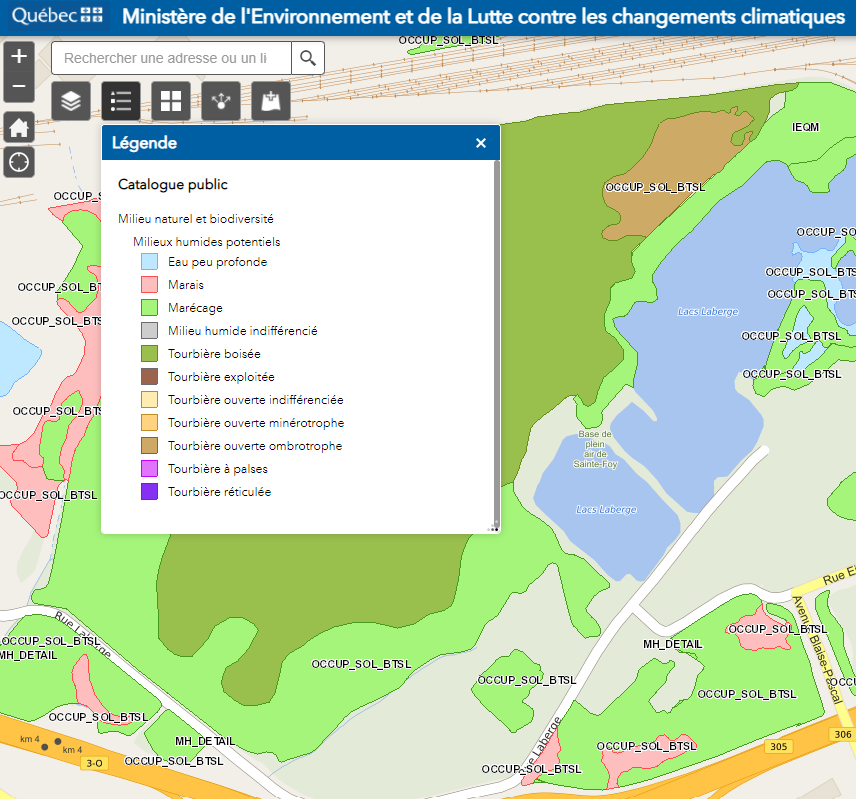 Outils disponibles
Cartographie des milieux humides potentiels du Québec
Cartographie détaillée des milieux humides
Autres données cartographiques sur la page Web des plans régionaux des milieux humides et hydriques du MELCC

Démarche
Cartographie locale détaillée et à jour – MRC
Autres outils cartographiques disponibles
Validation terrain

Autres outils et ressources
Guide d’identification et de délimitation des milieux humides du Québec méridional
Fiche d’identification et délimitation des milieux hydriques
Formulaire d’identification et de délimitation des milieux humides
Professionnels et intervenants
50
[Speaker Notes: Les outils cartographiques vous permettent de mieux planifier vos activités et de circonscrire l’encadrement applicable lorsqu’il y a présence de MHH potentiels dans vos zones d’activité. Ceci dit, la cartographie typique n’a pas de valeur légale et ne remplace en rien une validation terrain de l’information.

Lorsque vous commencez une activité, consultez d’abord la cartographie la plus détaillée et à jour possible, disponible au niveau local. Pour ce faire, il est recommandé de contacter votre MRC.

Dans le cas où cette cartographie n’existe pas ou n’apporte pas suffisamment d’informations, référez-vous à la Cartographie des milieux humides potentiels du Québec, qui couvre l’ensemble du territoire québécois, ou encore à la Cartographie détaillée des milieux humides, si elle est disponible.

Vous pouvez également consulter des informations complémentaires diffusées sur la page des plans régionaux des milieux humides et hydriques (PRMHH).

Un recoupement des outils cartographiques disponibles, incluant les données écoforestières, vous aidera à mieux planifier vos activités.]
Formulaire de demande de renseignements
www.environnement.gouv.qc.ca/formulaires/renseignements.asp
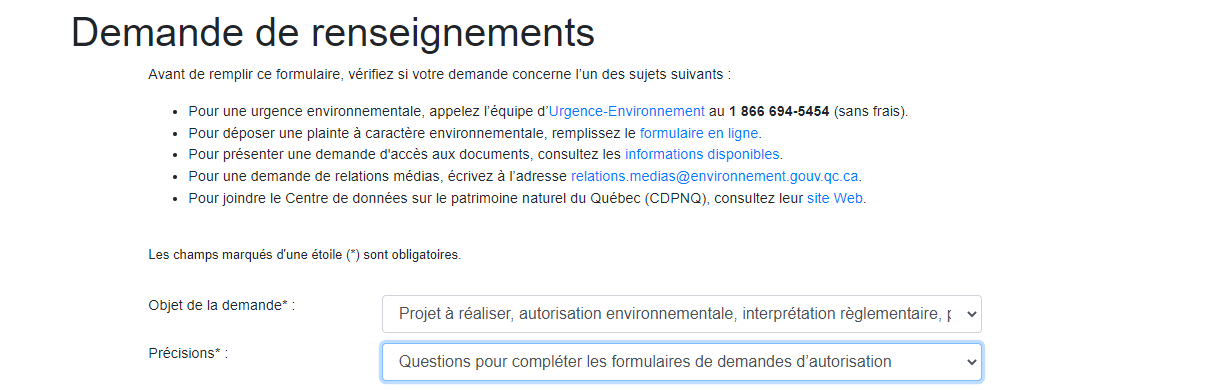 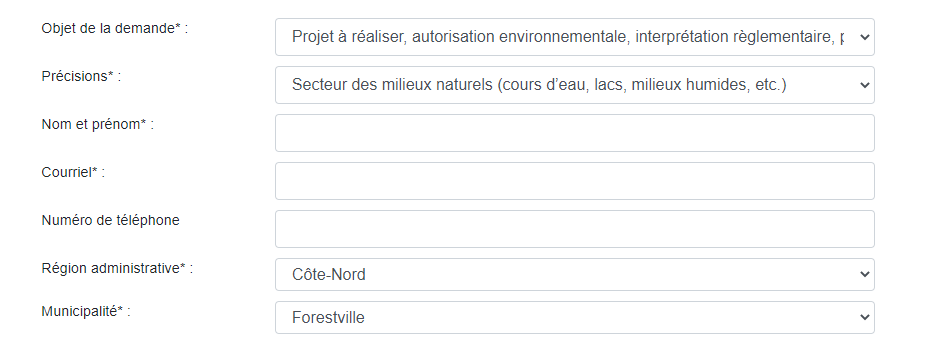 Questions sur les formulaires
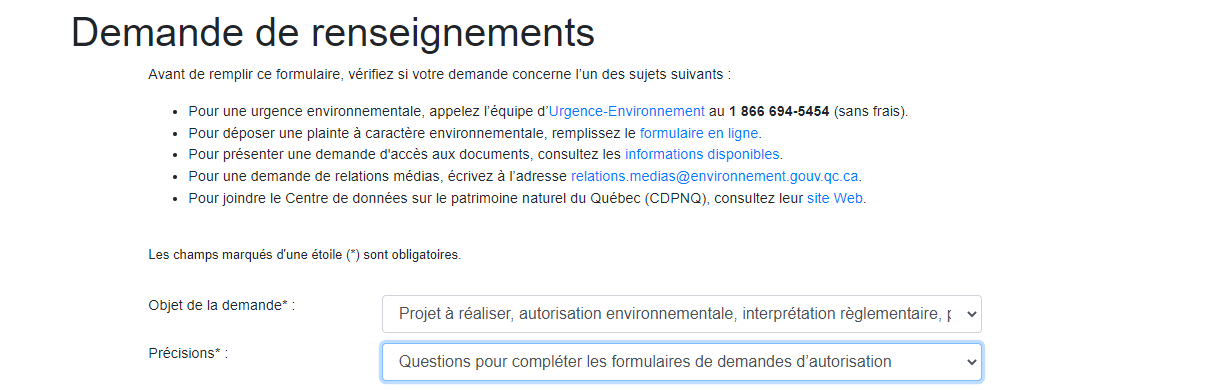 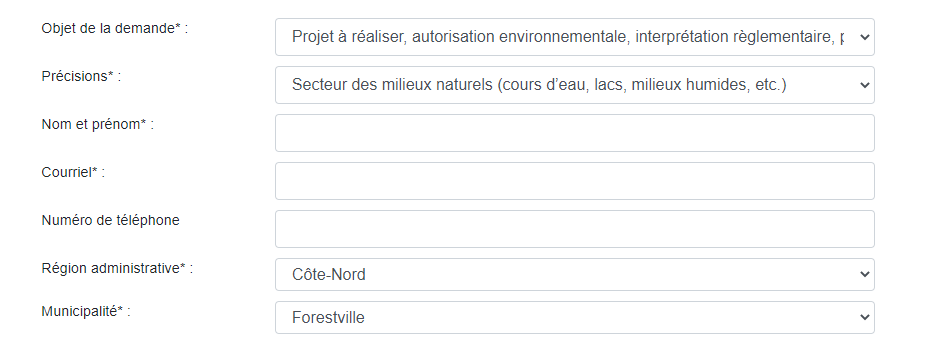 Besoin d’accompagnement, 
comprendre le REAFIE, 
la LQE, etc.
51
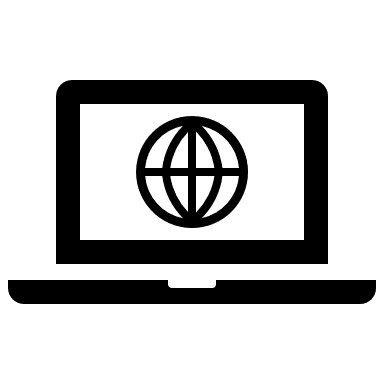 Page Web consacrée aux activités d’aménagement forestier en milieux humides et hydriques en terres privées
Québec.ca/foresterie-milieux-humides-hydriques
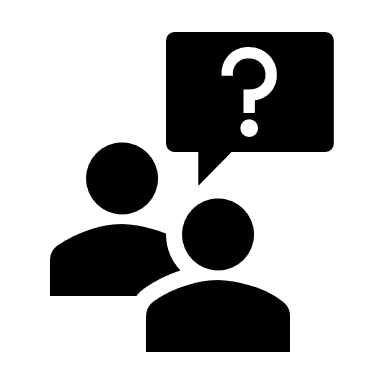 Questions d’application (projets) : directions régionales du MELCC
Questions d’application (enjeu encadrement) : vos organisations (FPFQ, GFQ, OIFQ, FQM, UMQ, etc.)
52
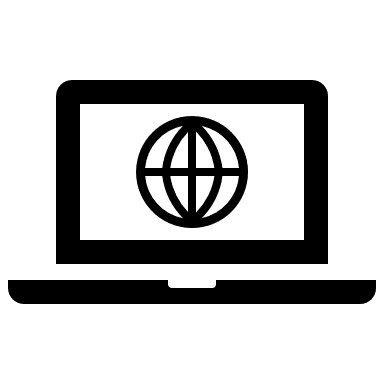 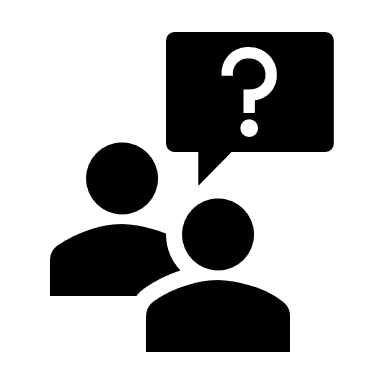 Questions d’application (projets) : directions régionales du MELCC
Questions d’application (enjeu encadrement) : vos organisations (FPFQ, GFQ, OIFQ, FQM, UMQ, etc.)
53
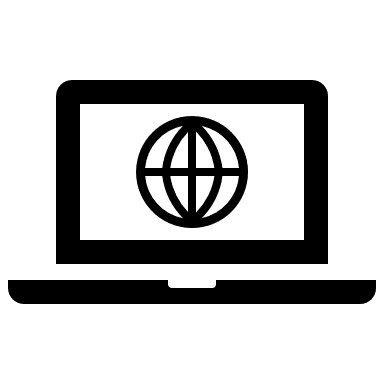 Questions d’application (projets) : directions régionales du MELCC
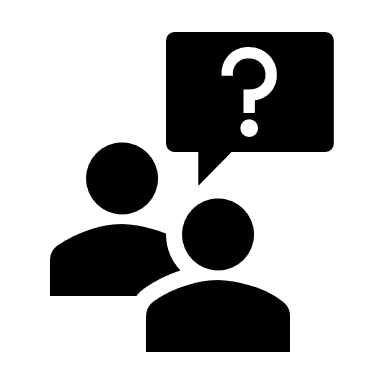 Questions d’application (enjeu encadrement) : transition.rlzi@environnement.gouv.qc.ca
54